Time tree & Divergence time estimating
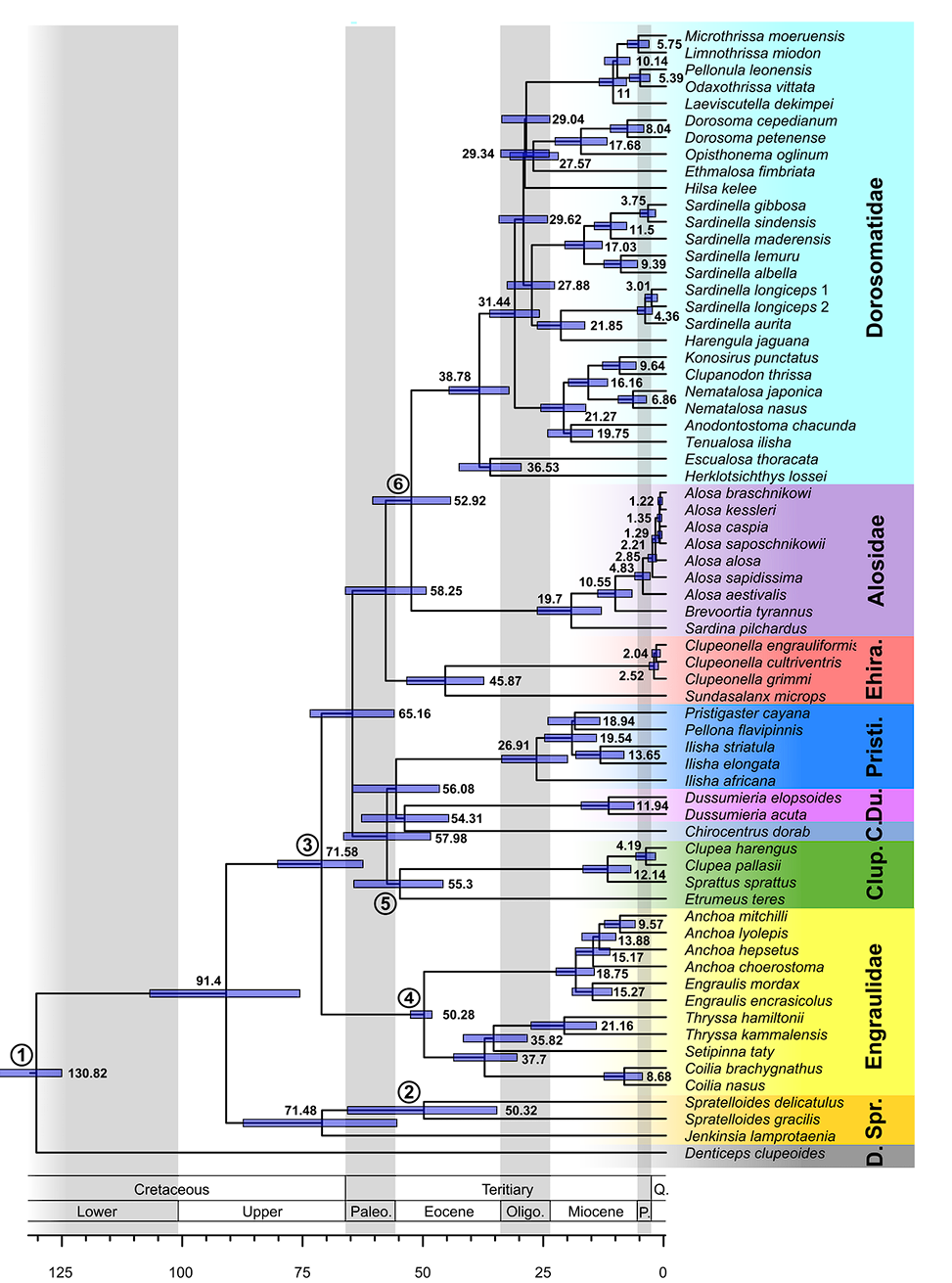 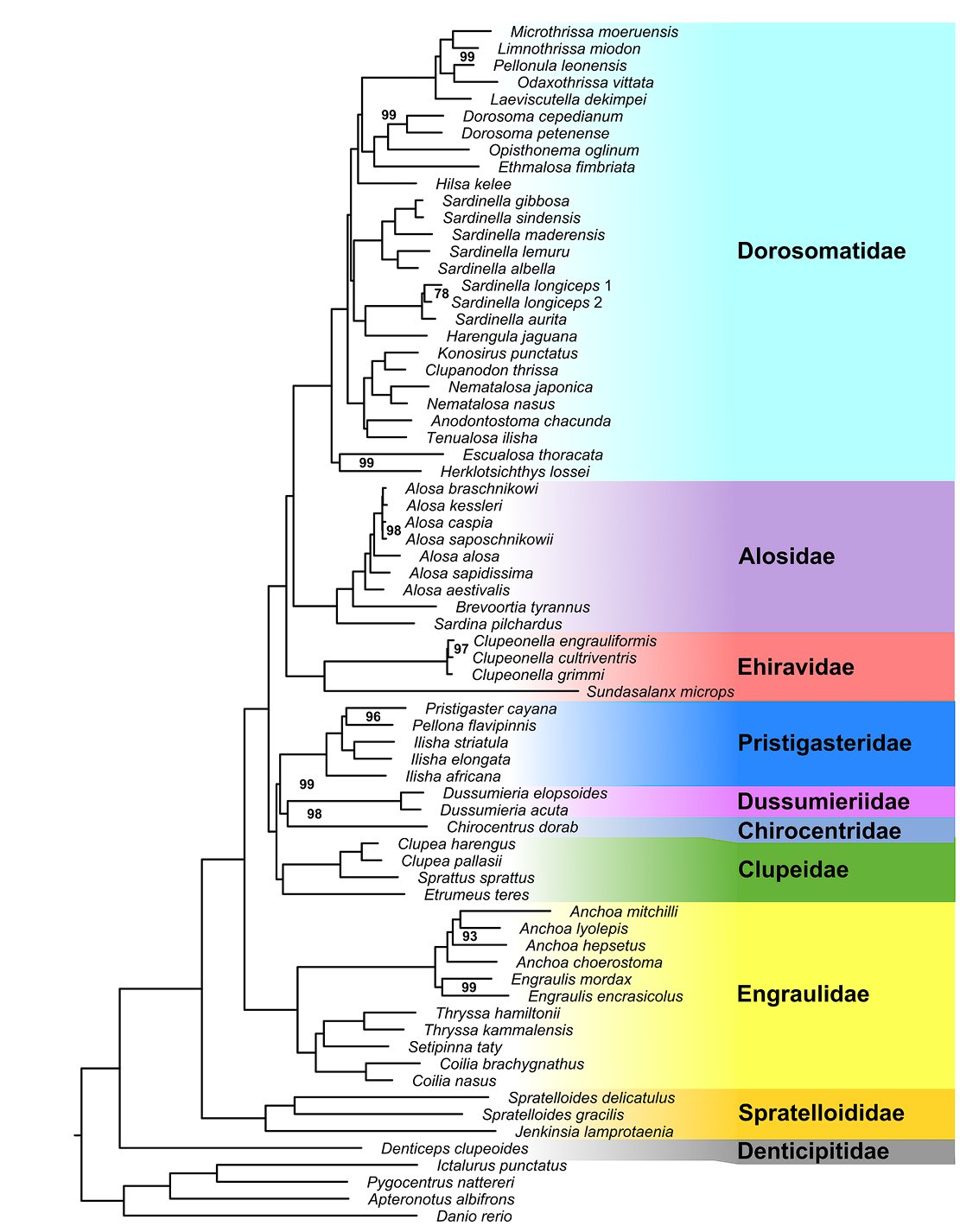 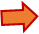 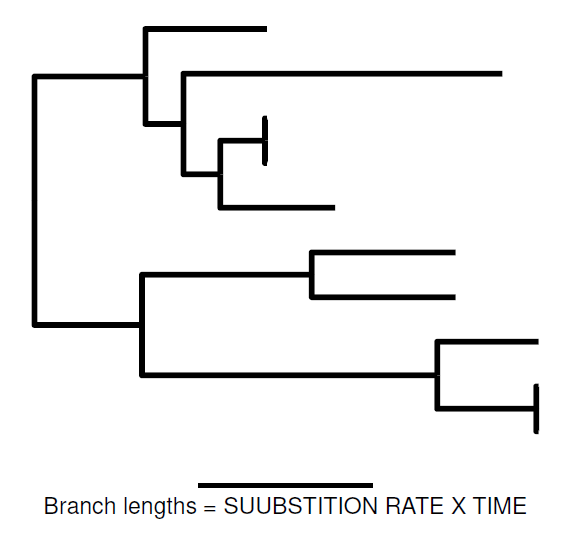 The Molecular Clock
DNA and protein sequences evolve at a rate that is relatively constant over time and among different organisms.
REALLY?
However, molecular evolution can vary significantly among organisms.
"relaxed" molecular clocks
STEP 0: Pick up clocklike loci
clocklikeness_test.pl in Assexon package

Input files: 
(1) nf_aligned # File contains aligned sequences.
(2) besttree.tre # Concatenated ML tree
Output files:
(1) clocklike_dir # Loci following molecular clock hypothesis are written here.
(2) likelihood_list.txt
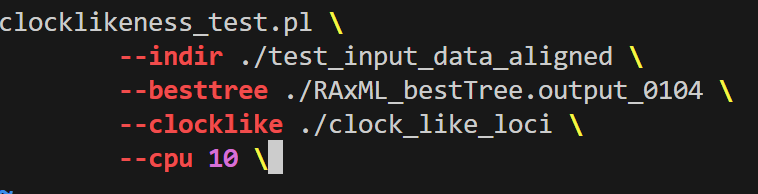 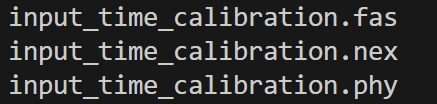 Align & Concatenate
Calibrating the Molecular Clock
Two DNA sequences that have a content difference of 5%. 
Mutation rate 1% / million years * 5 million years ?
Mutation rate 5% / million years * 1 million years ?

Know the absolute age of some evolutionary divergence event !
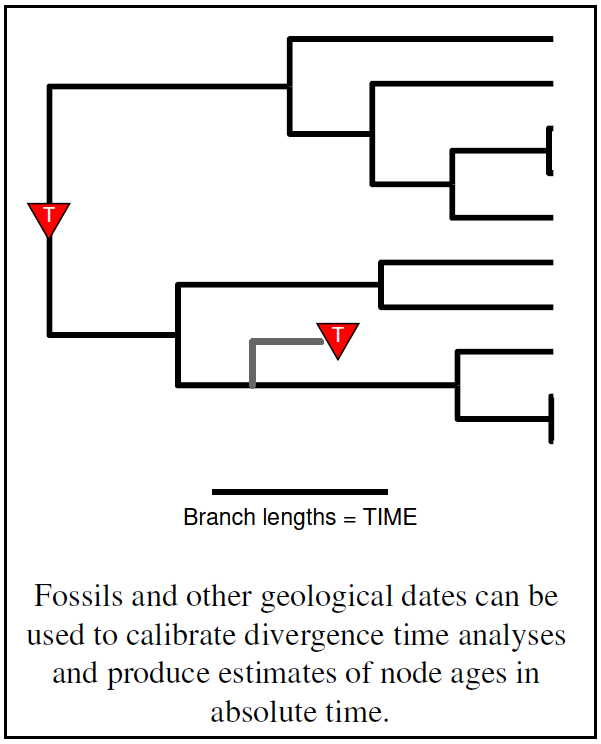 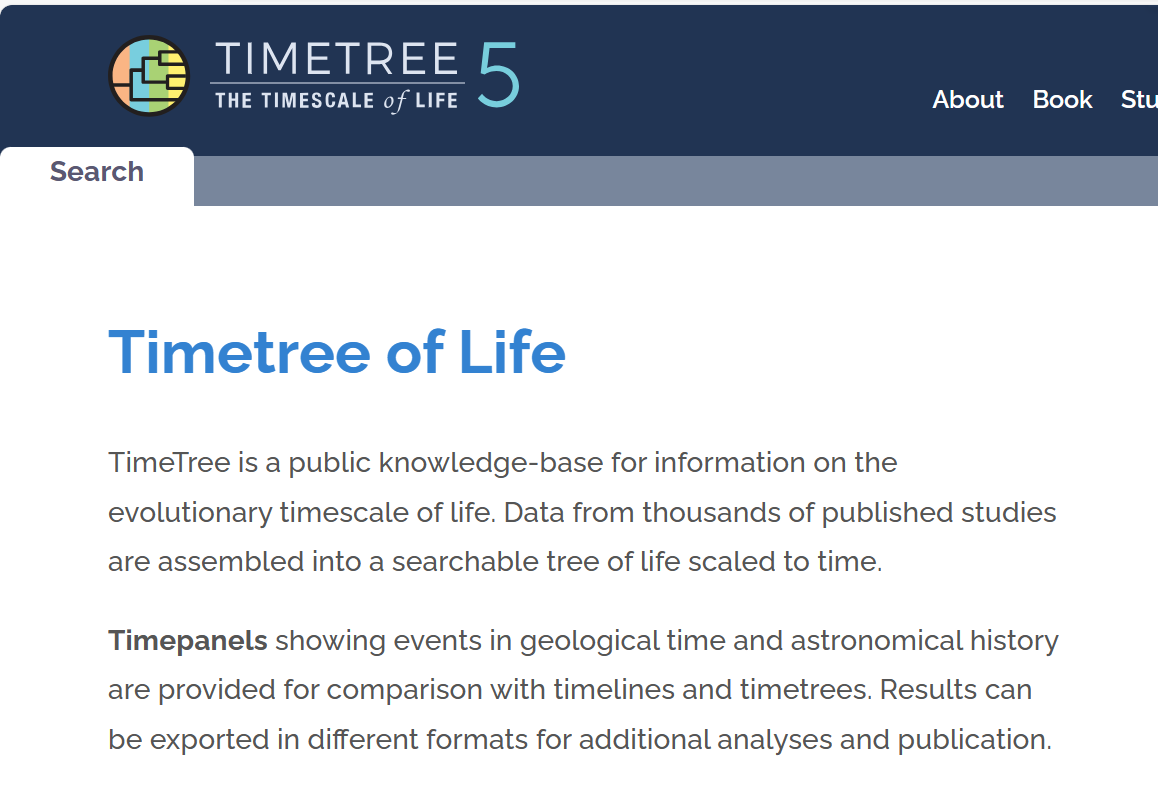 https://timetree.org/
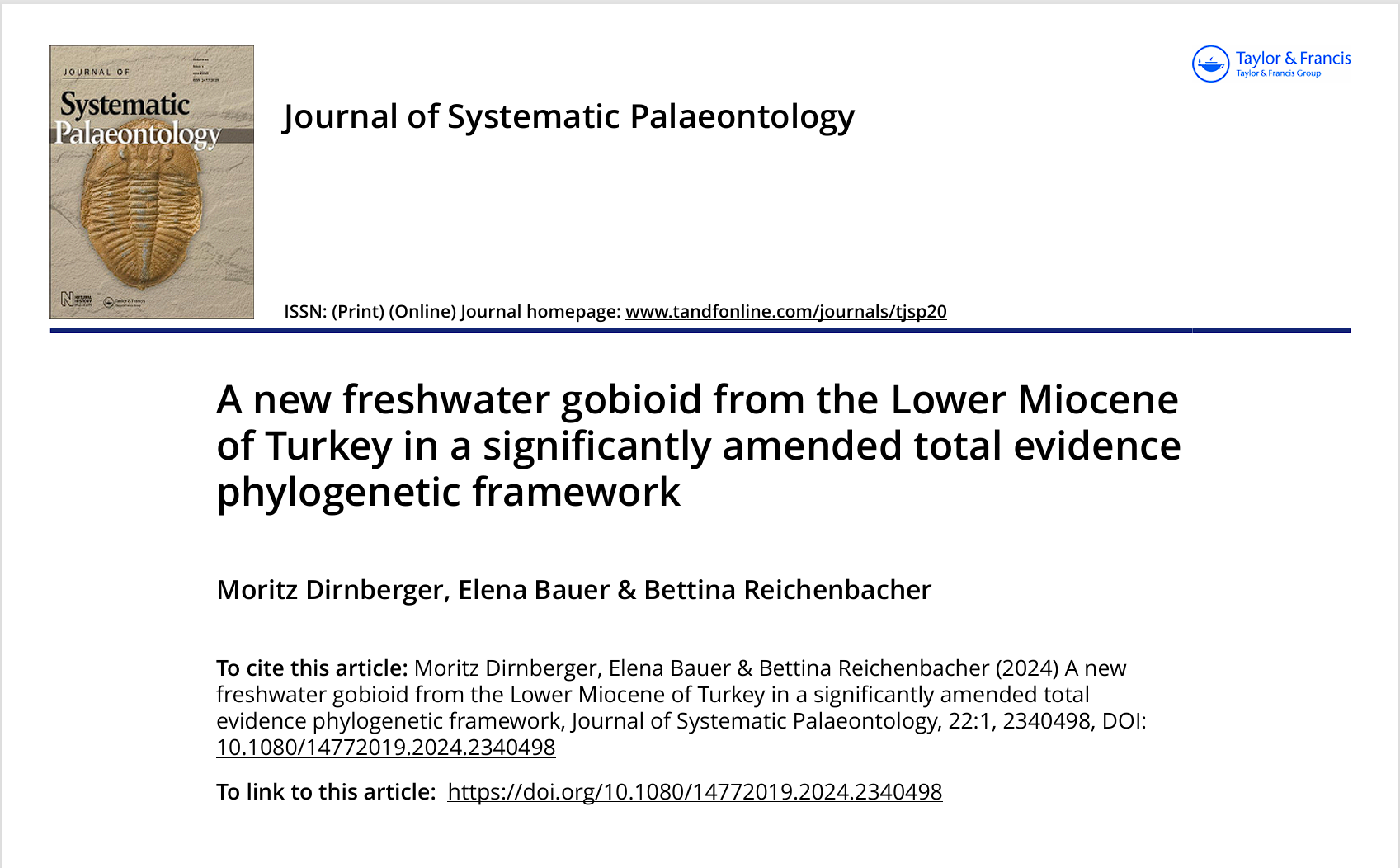 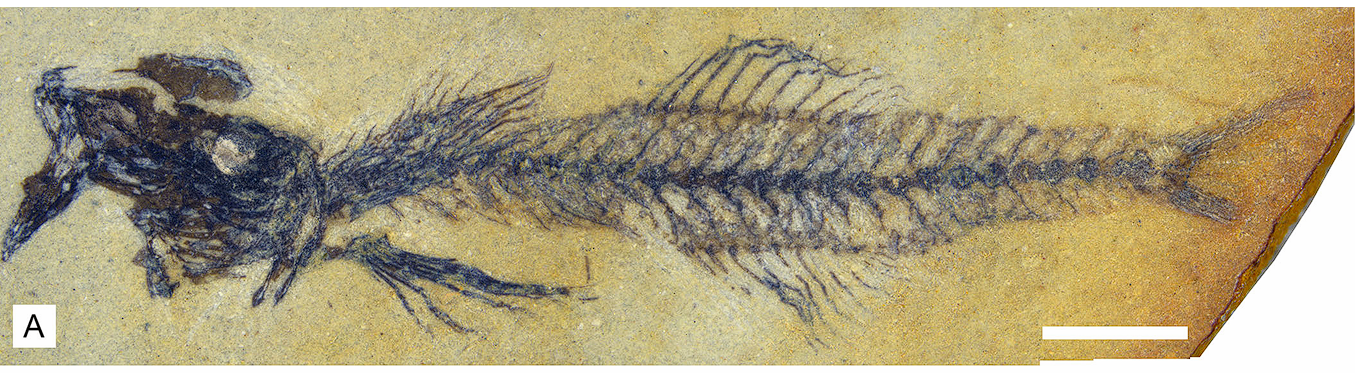 E.g.
F1: event (30-25 Ma)
F2: Fossil A (15-12 Ma)
F3: Fossil B (14-11 Ma)
F4: Fossil C (5-0.5 Ma)
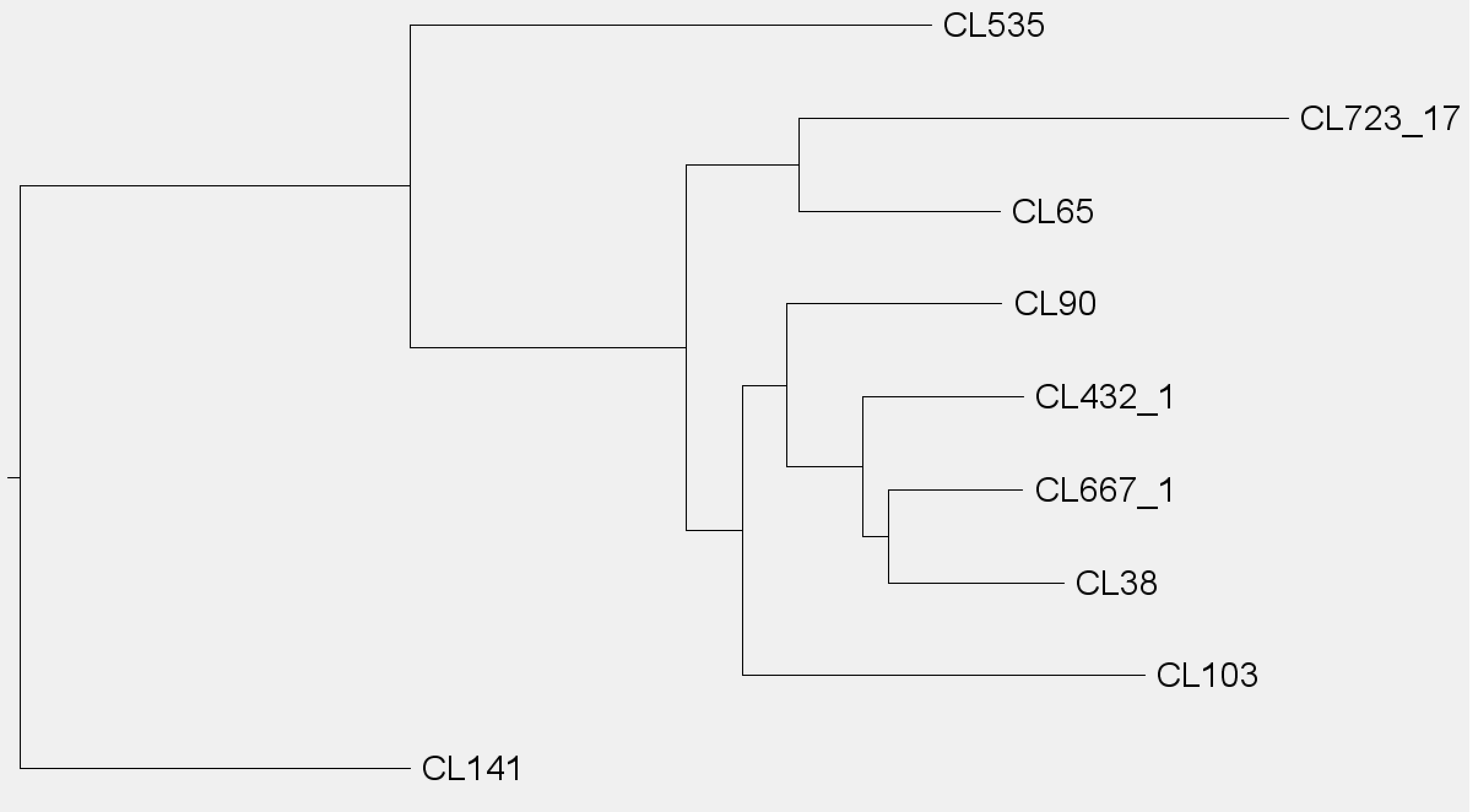 F2
So: 
F2: max 30, min 12
F3: max 30, min 11
F4: max 14, min 0.5
F1
F3
F4
R8s (Calibration on tree)
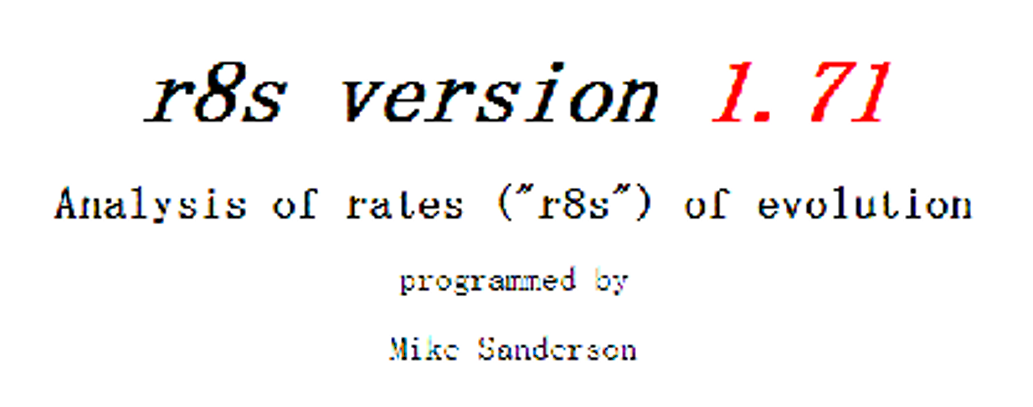 tree in .newick format
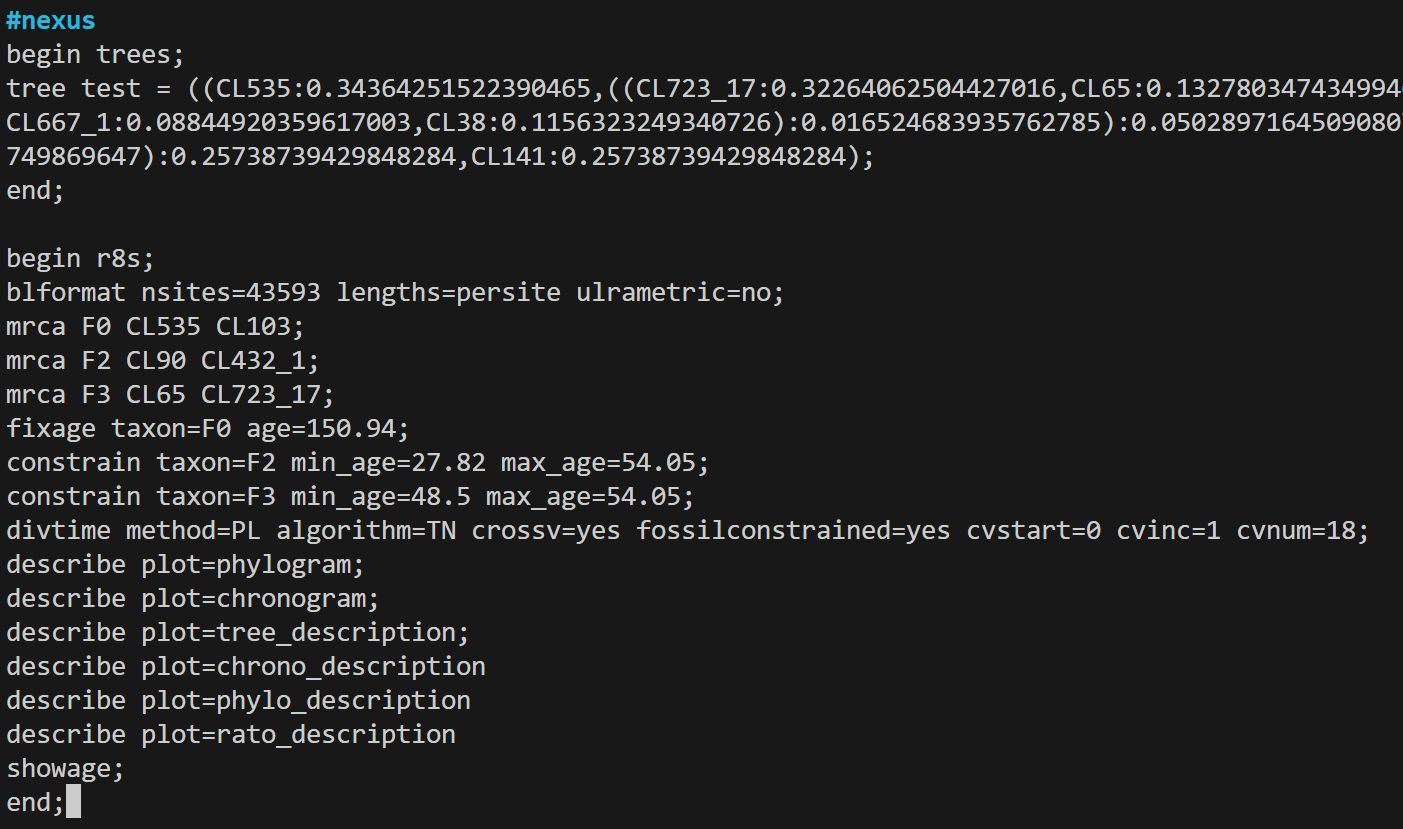 Calibration point setting
(>3 points, 1 fix, 2 constrain)
Result setting
nohup $PATH/r8s -b -f ./input_r8s.nex > r8s.out &
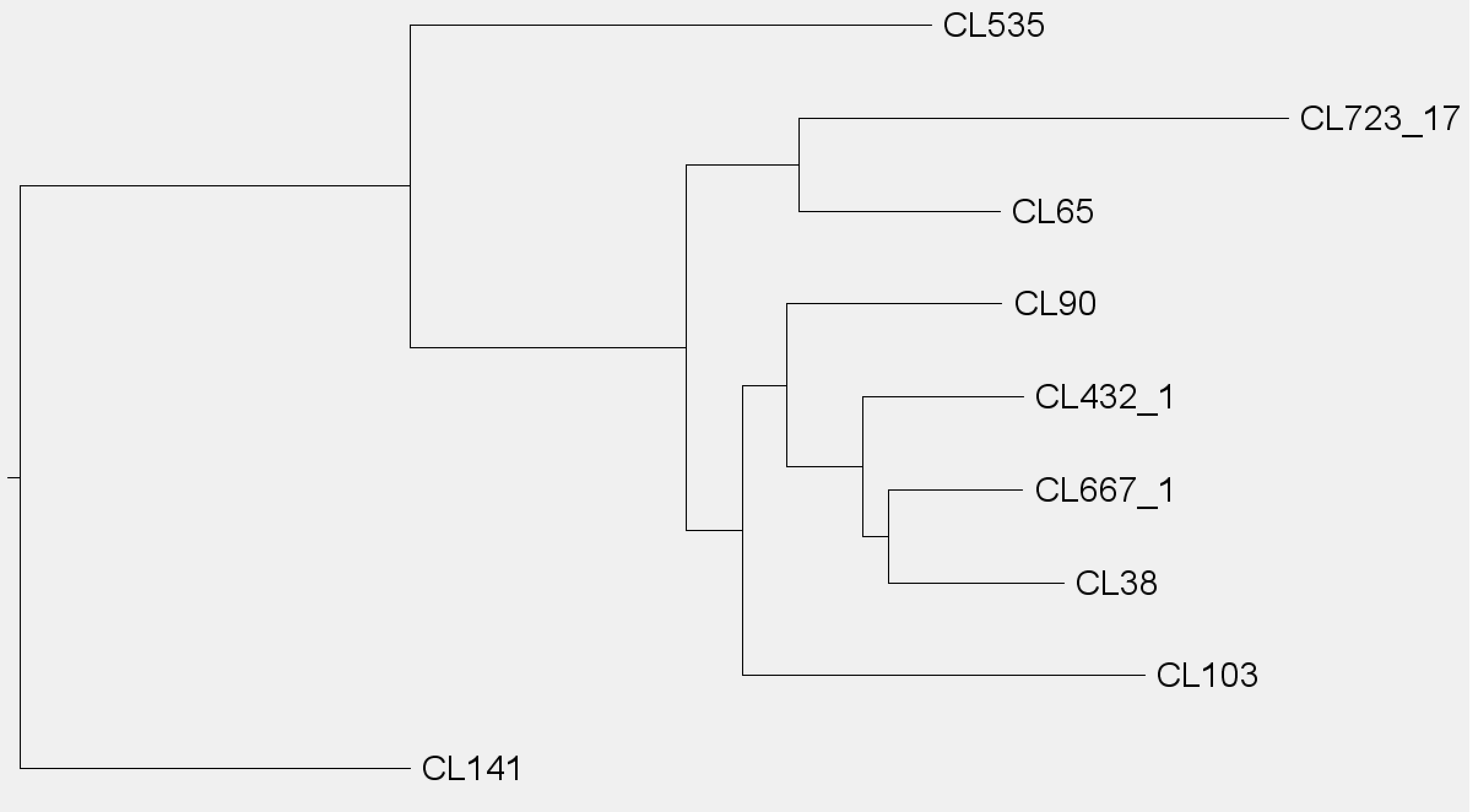 F2
F1 (fixed age)
F3
less r8s.out
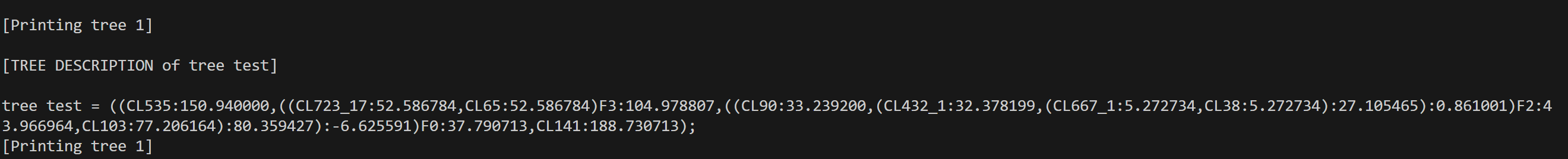 If branch length < 0, change it to 0
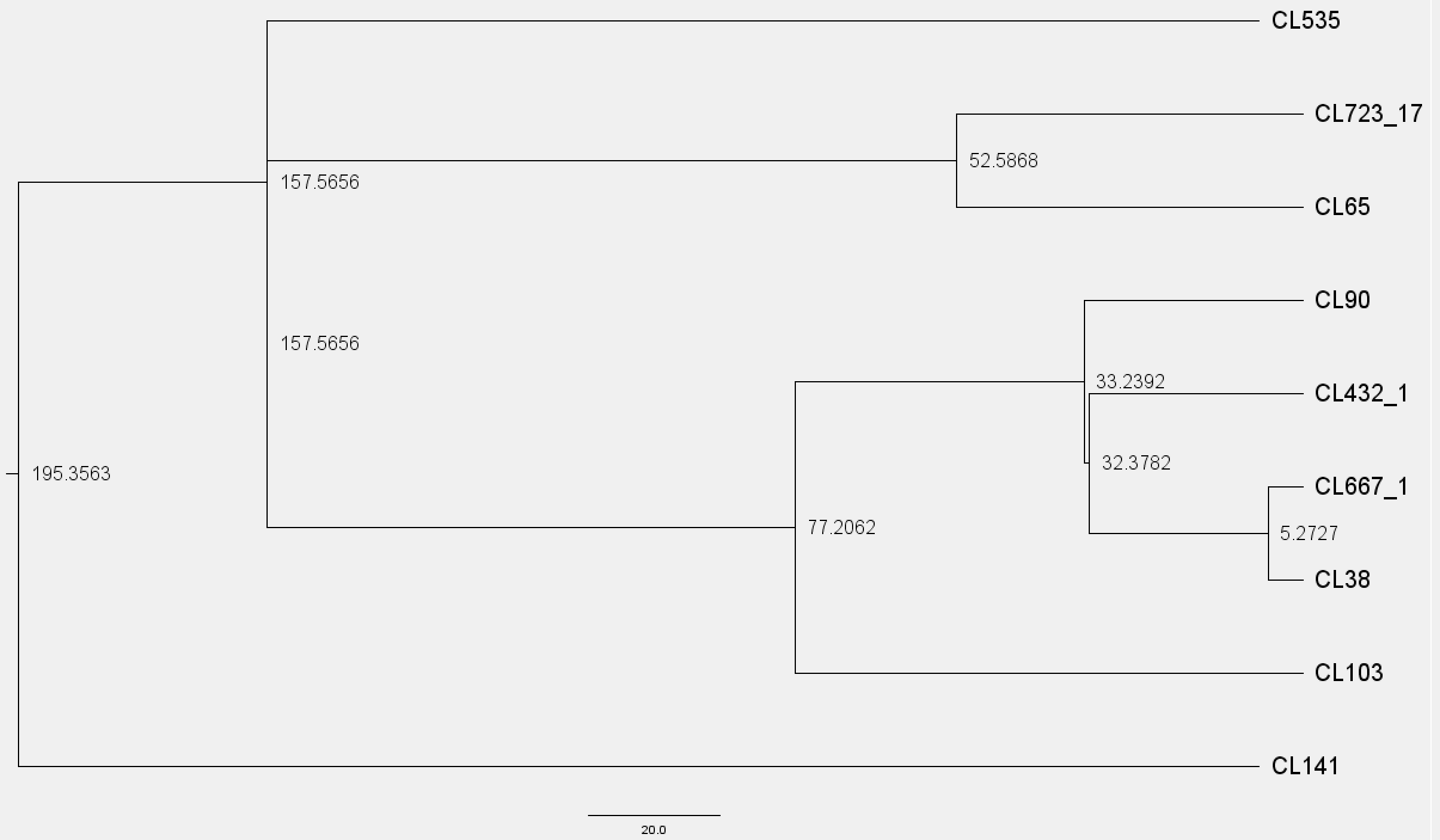 Bayesian time tree construction
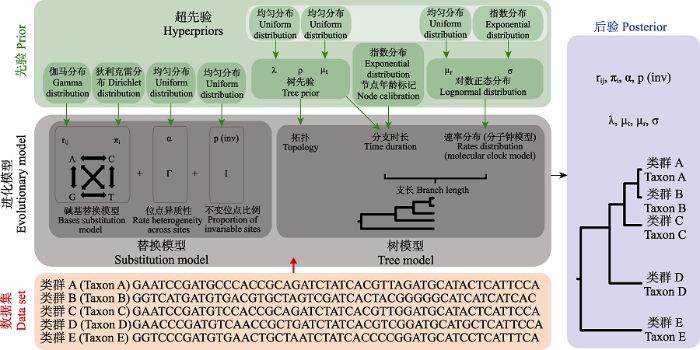 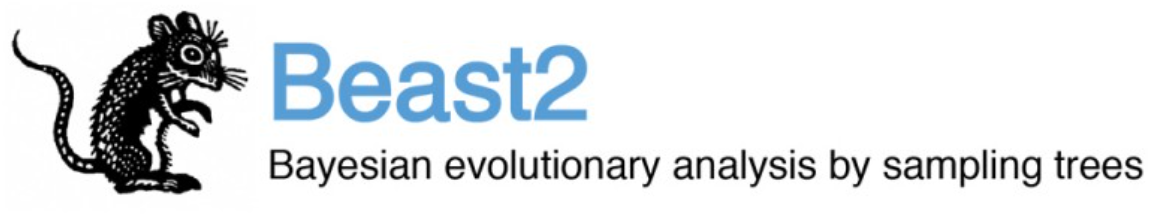 Taming the Beast
Tutorials
https://taming-the-beast.org/
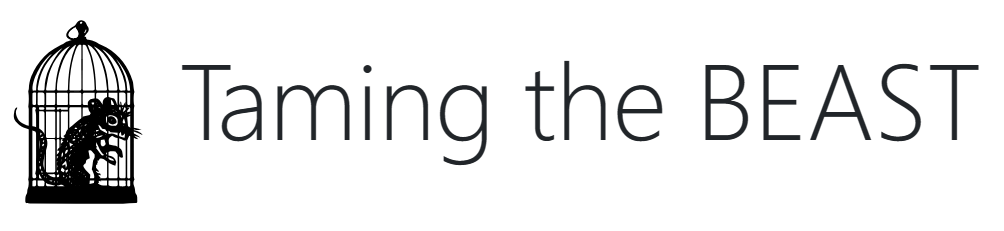 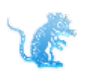 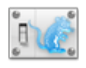 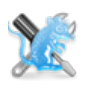 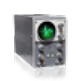 BEAST
Run analysis
BEAUti
Generating input files
Tracer
Estimate the result
TreeAnnotator
Output the result
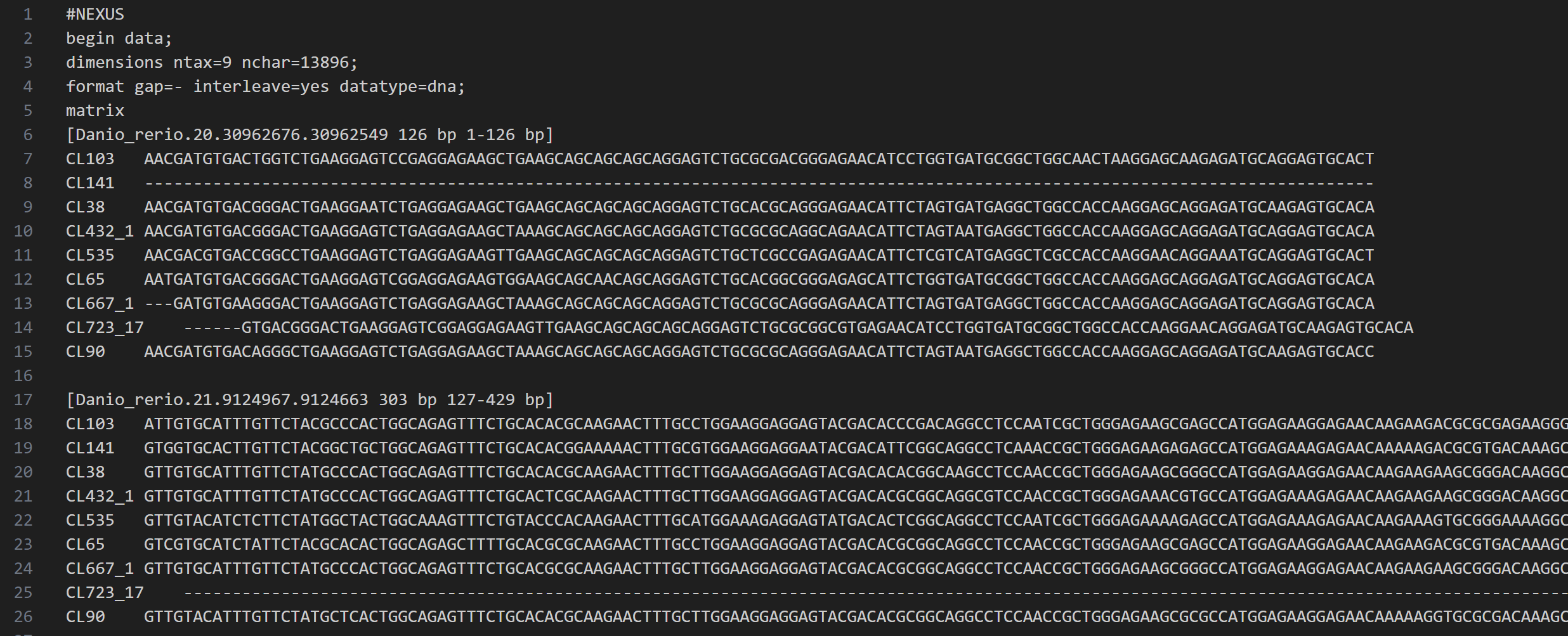 Beast pipeline
Step 0:
Edit the input .nex file
(add partition infomation)
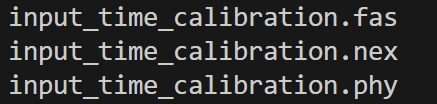 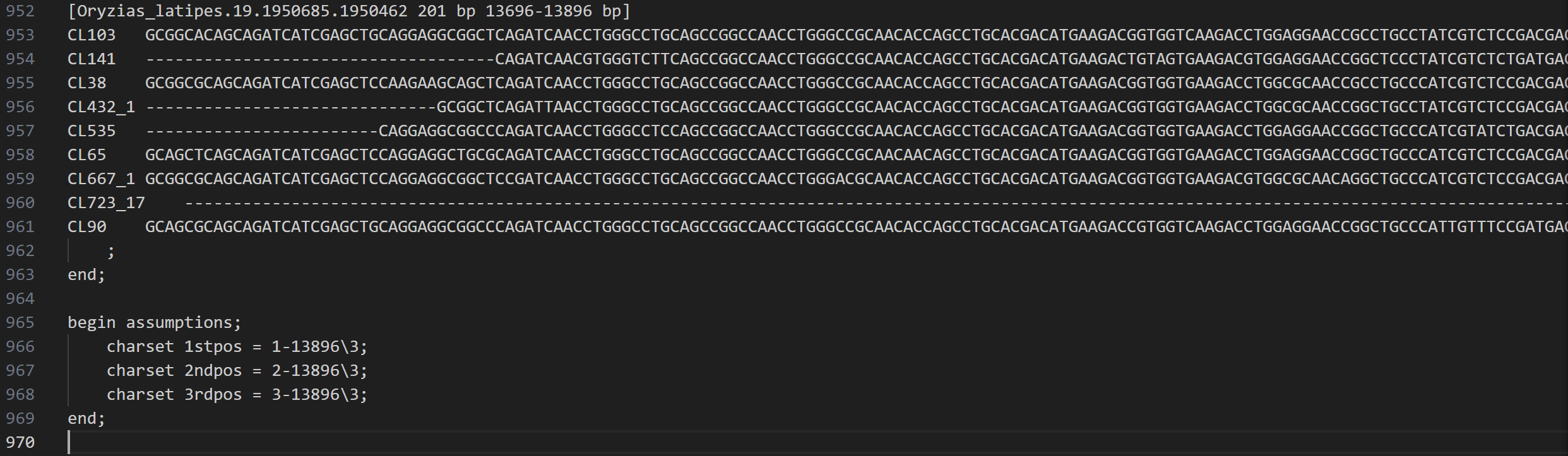 Step 1:
Import .nex file
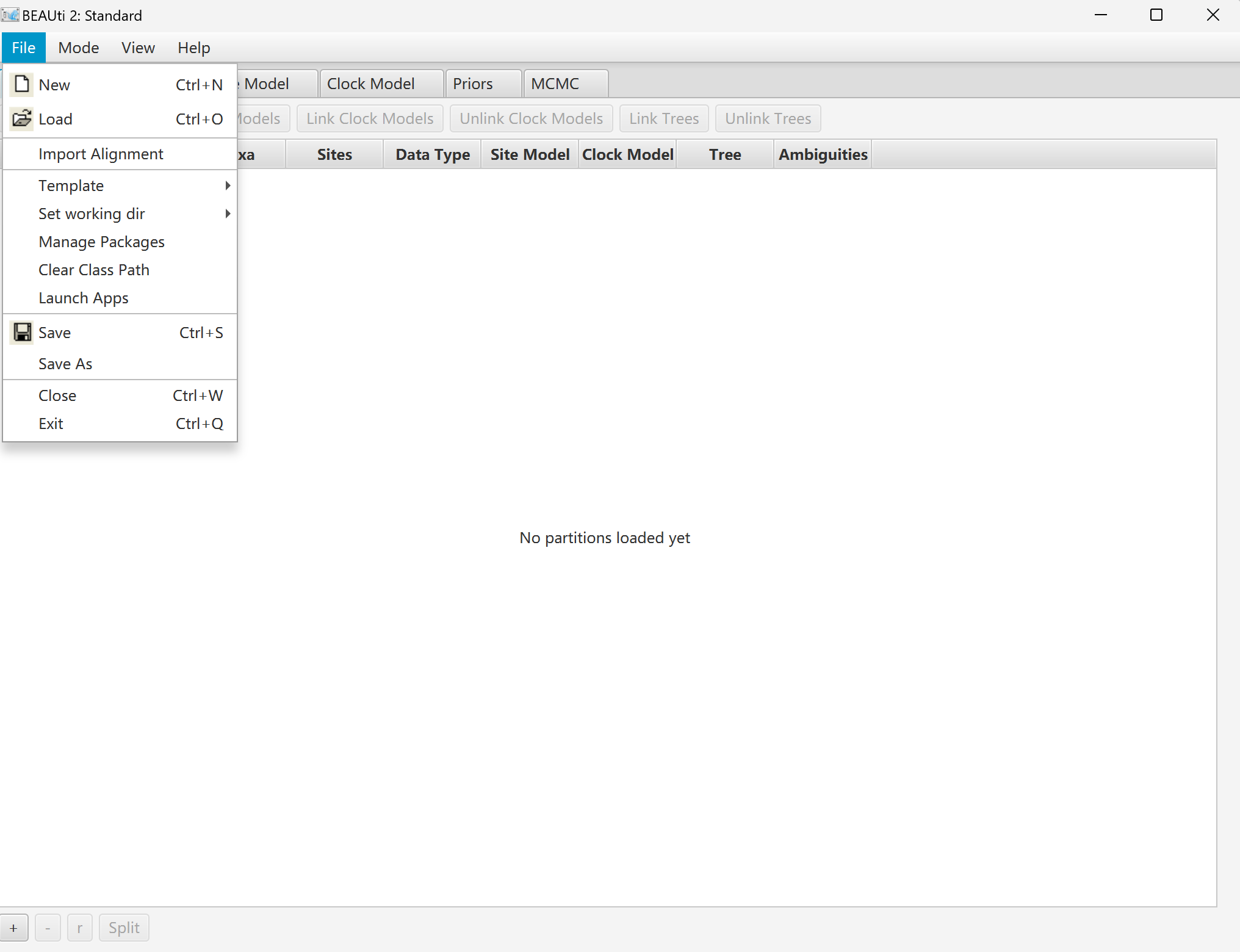 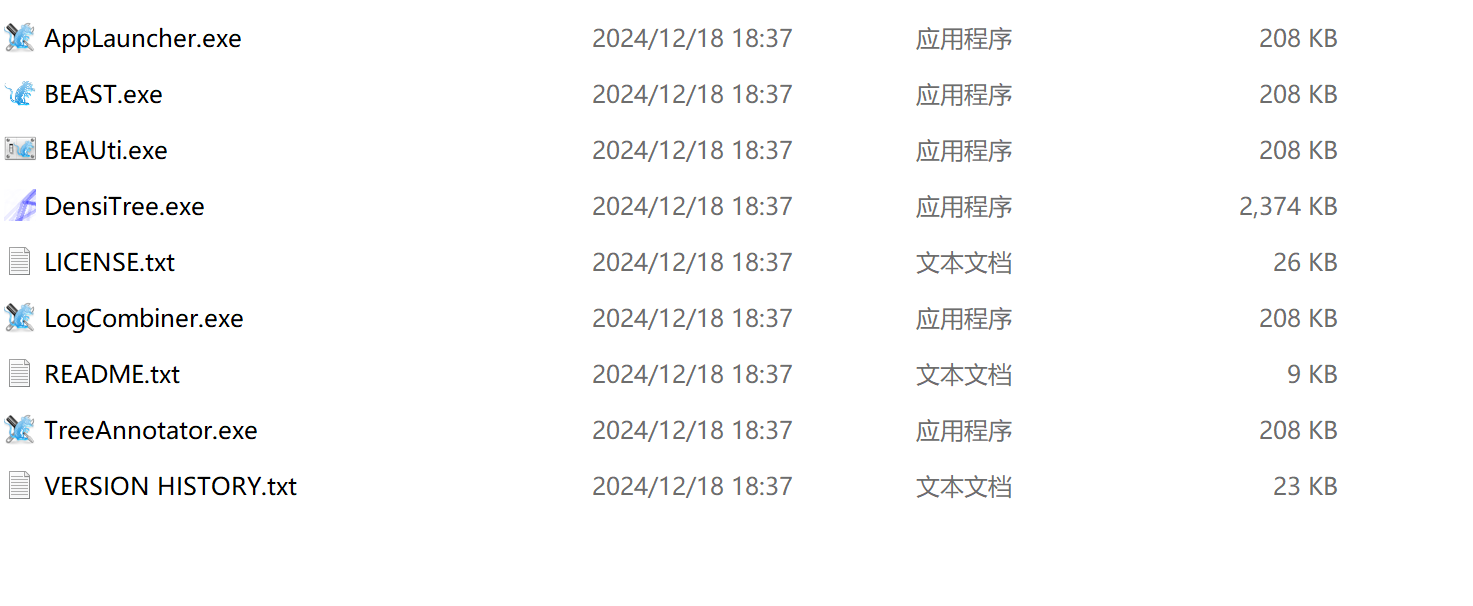 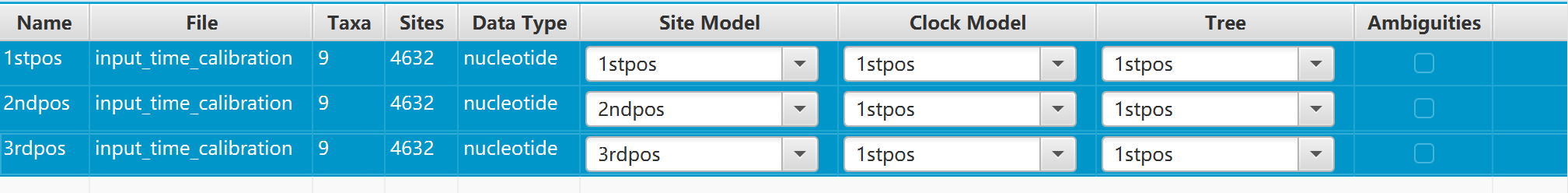 Step 2:
Set site model
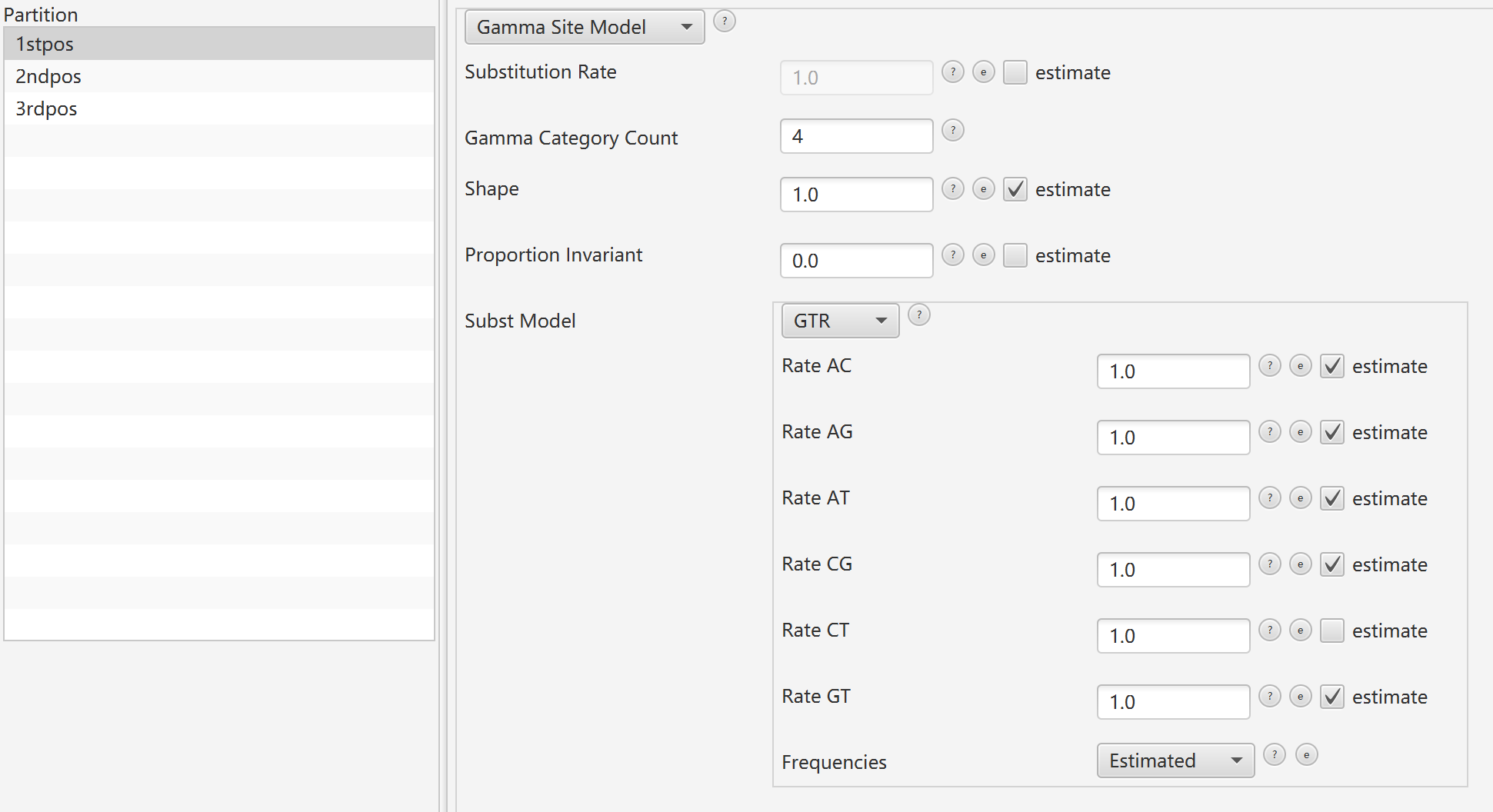 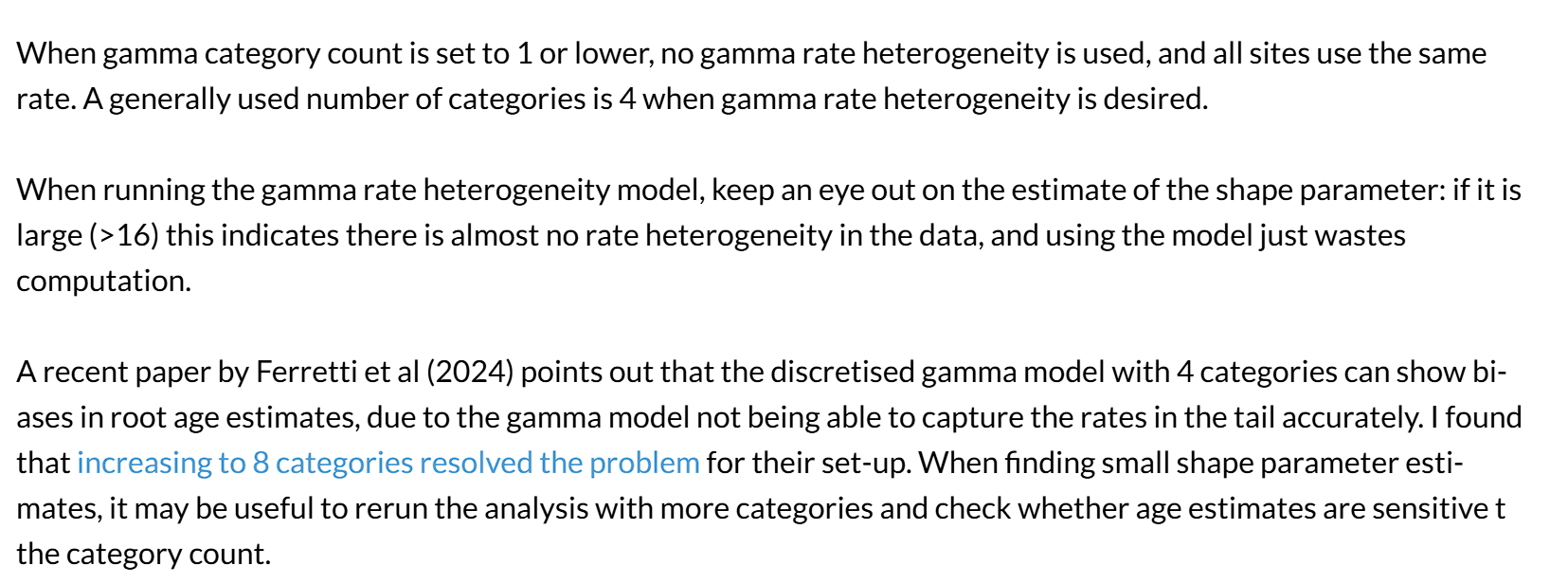 Step 3:
Set clock model
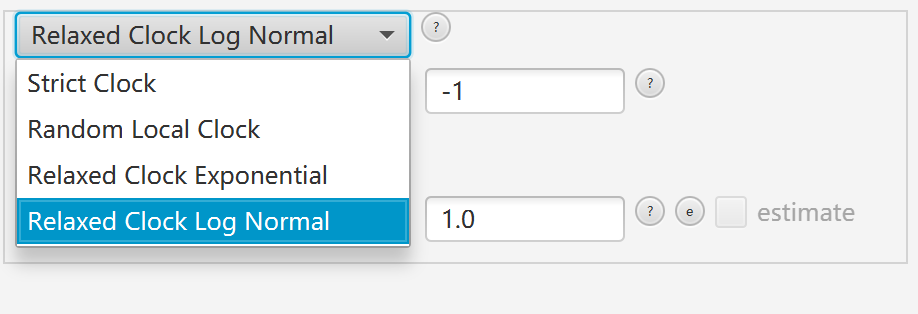 Step 4&4.5:
Set starting tree & tree parameter
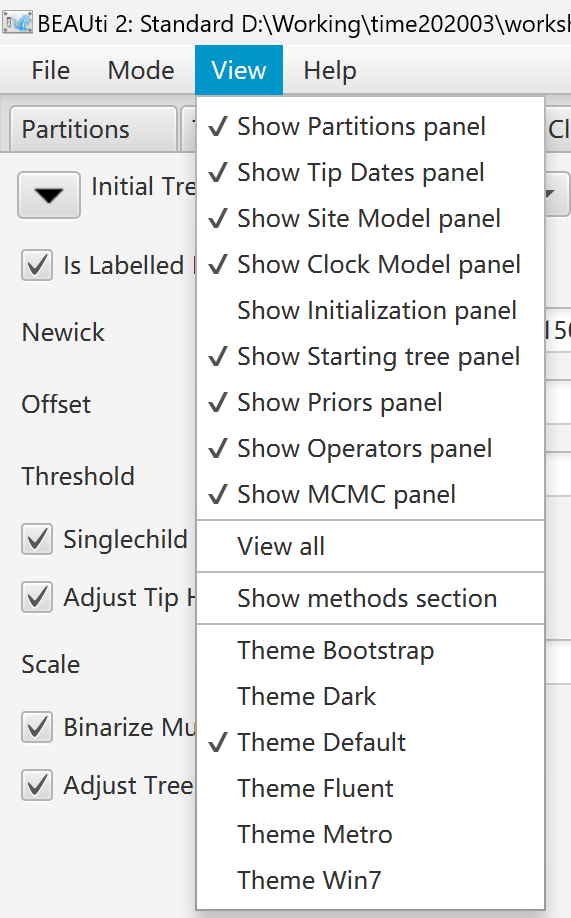 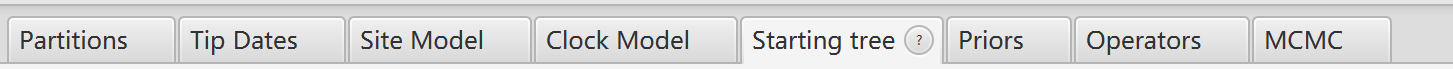 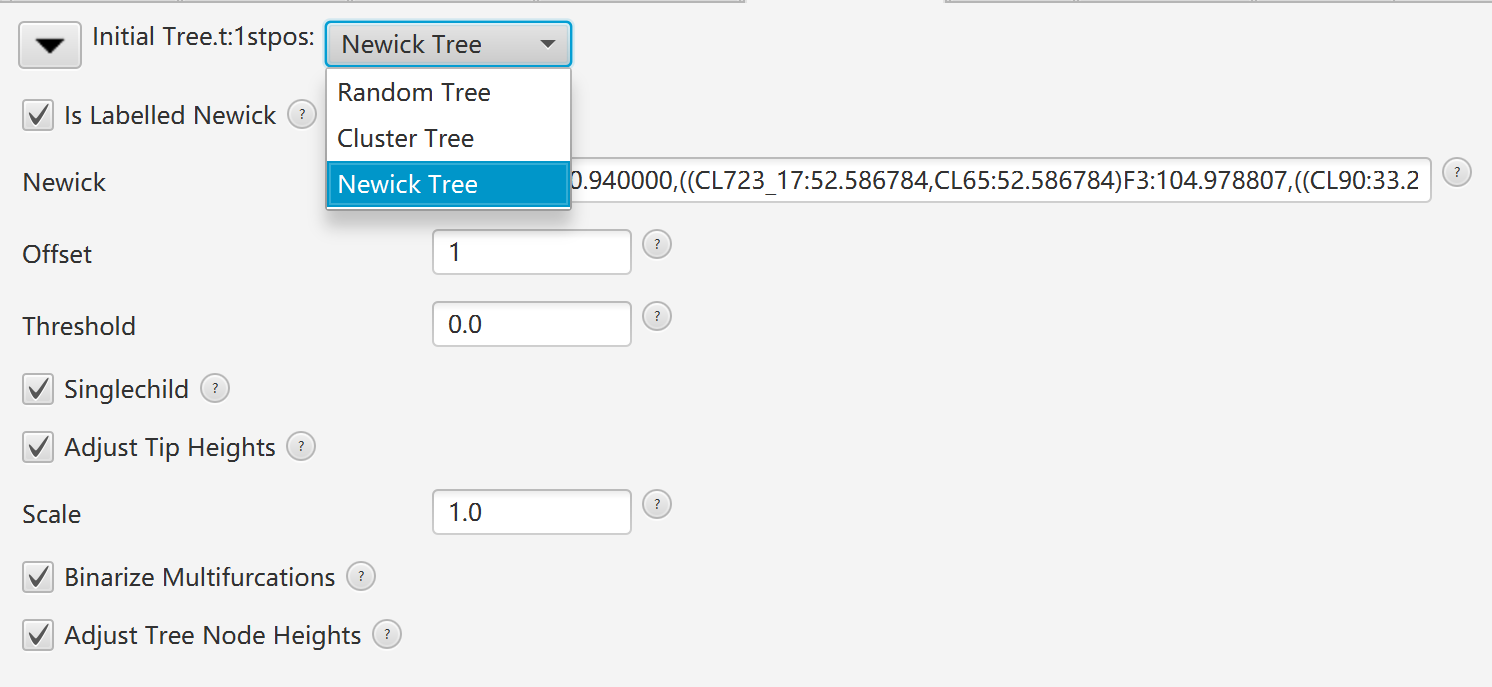 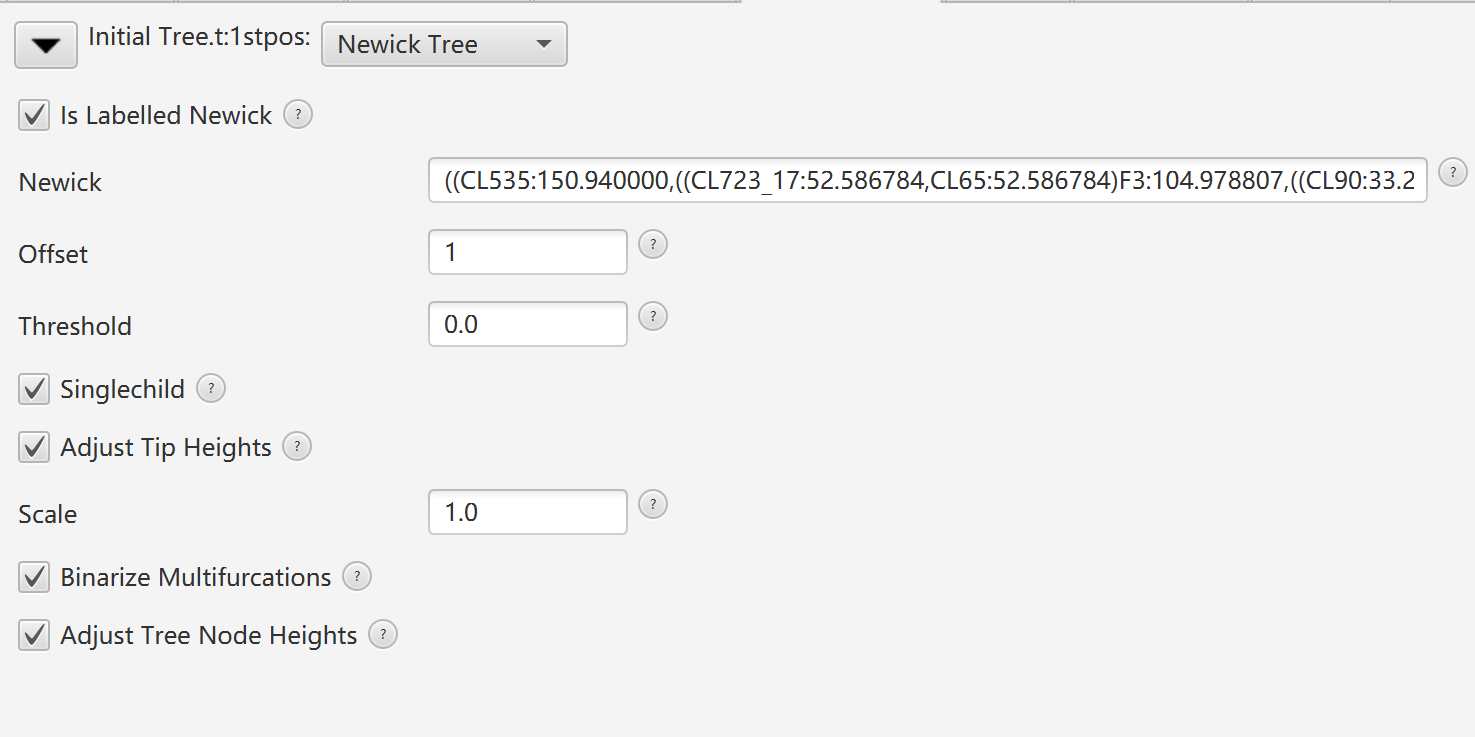 Paste resulting newick tree from r8s
Step 4&4.5:
Set starting tree & tree parameter
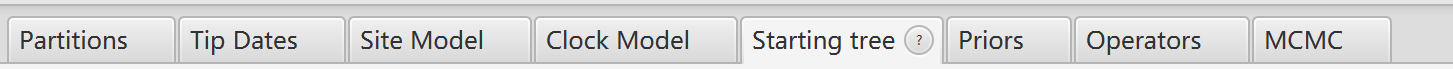 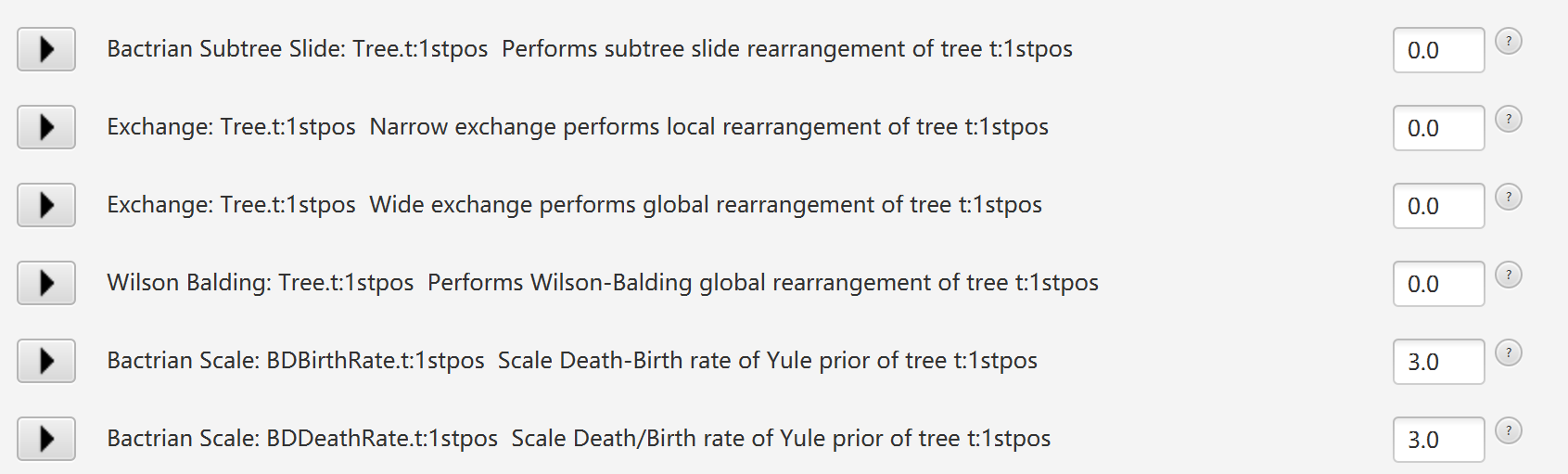 Fix tree topology
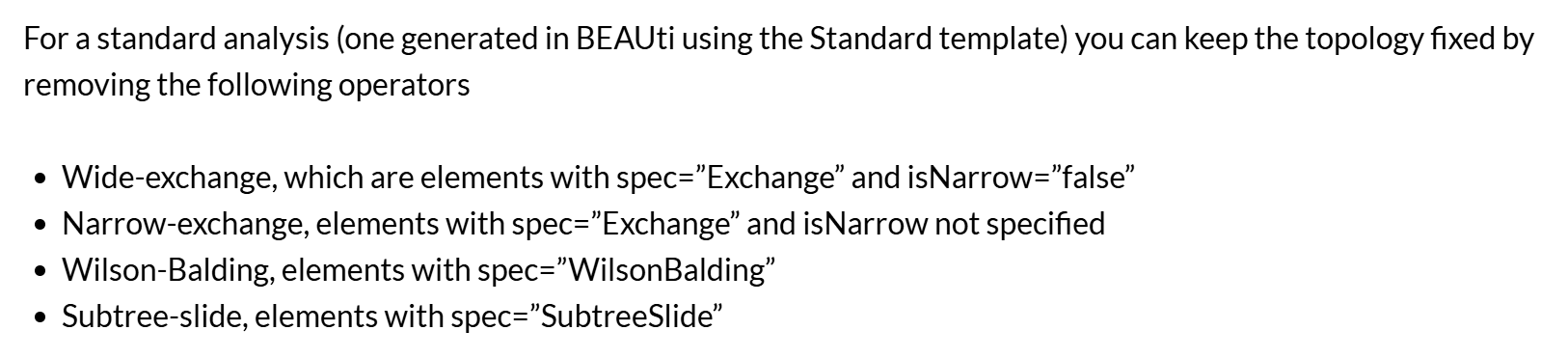 Step 5:
Set Priors
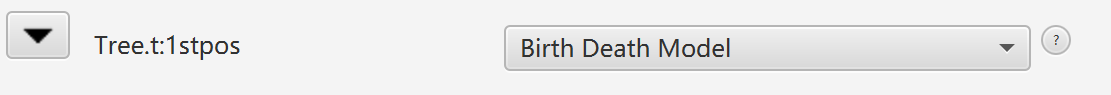 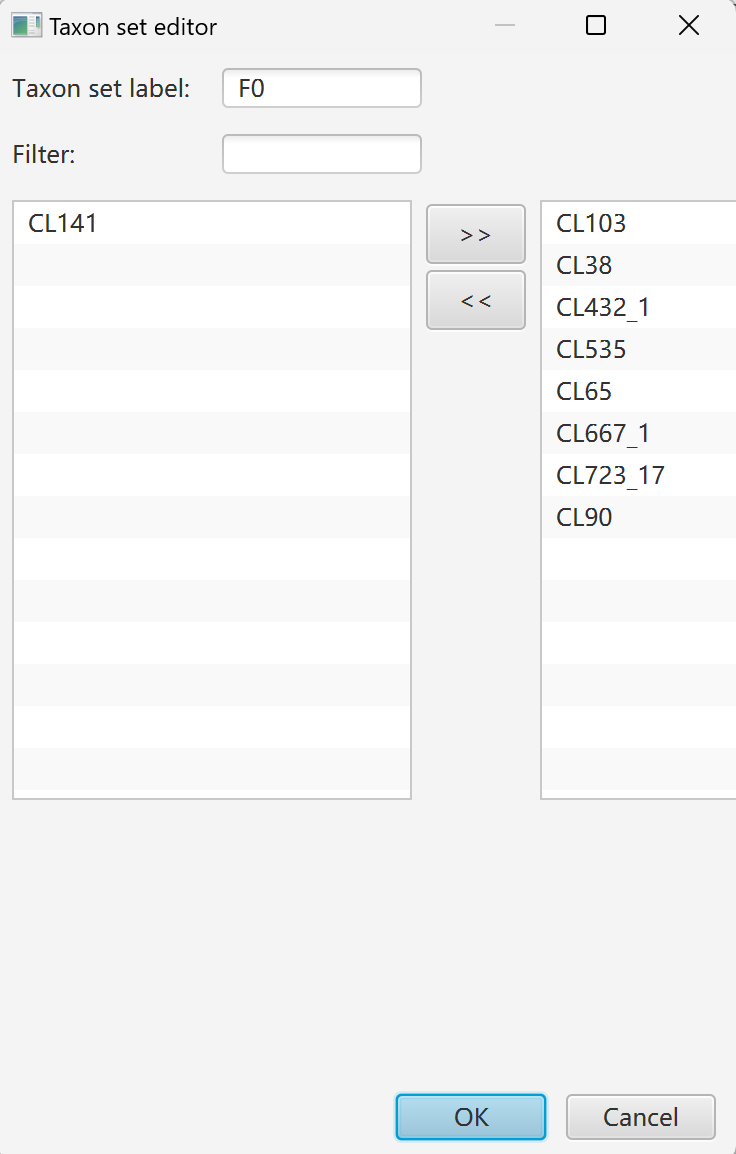 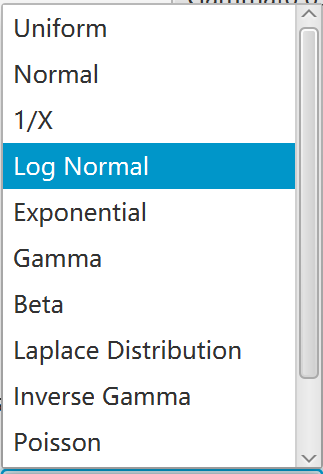 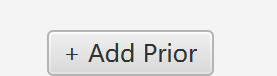 MRCA Priors
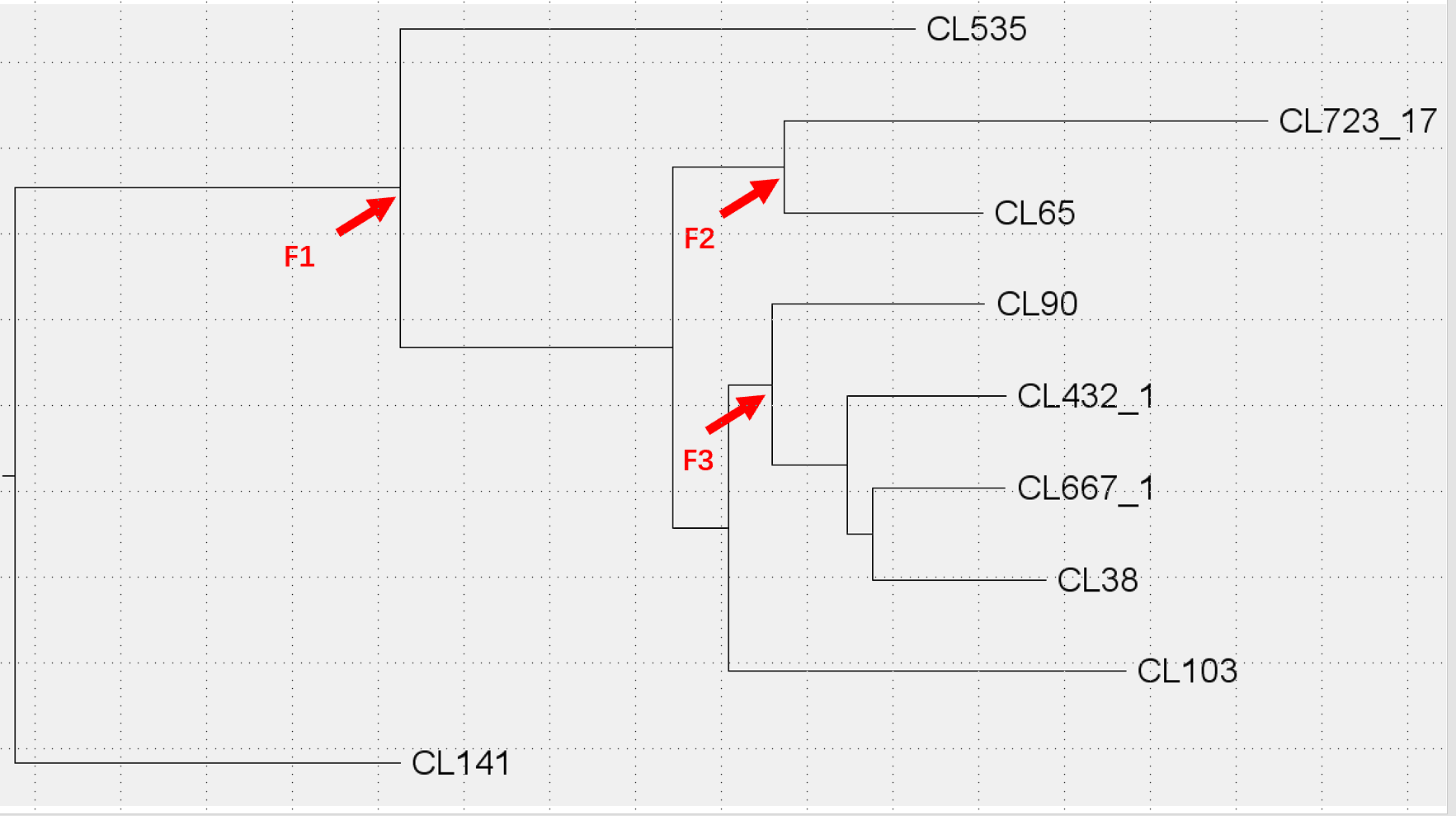 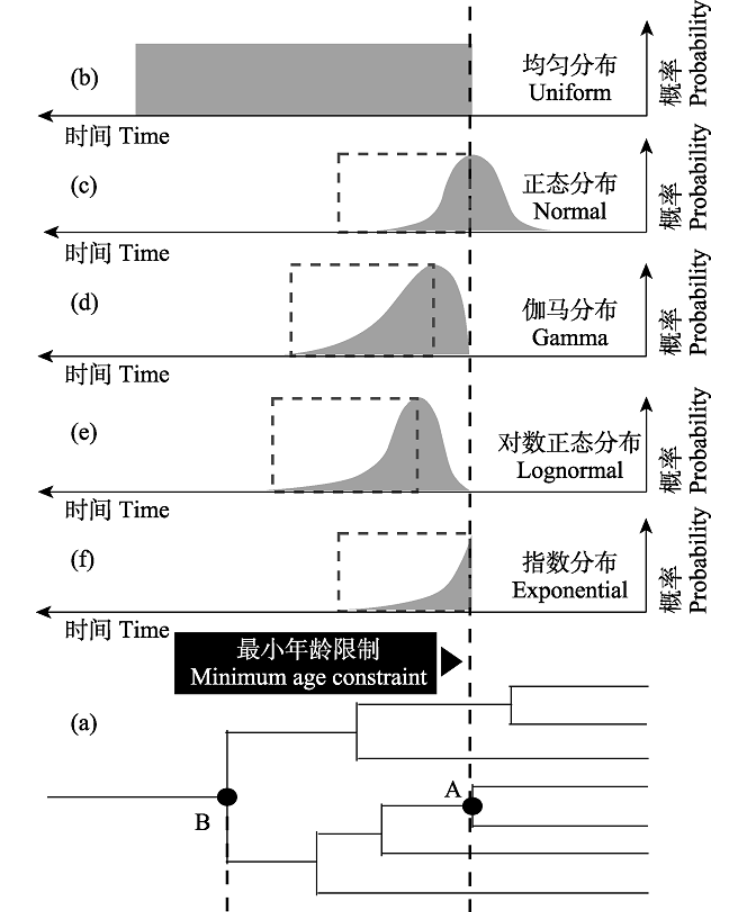 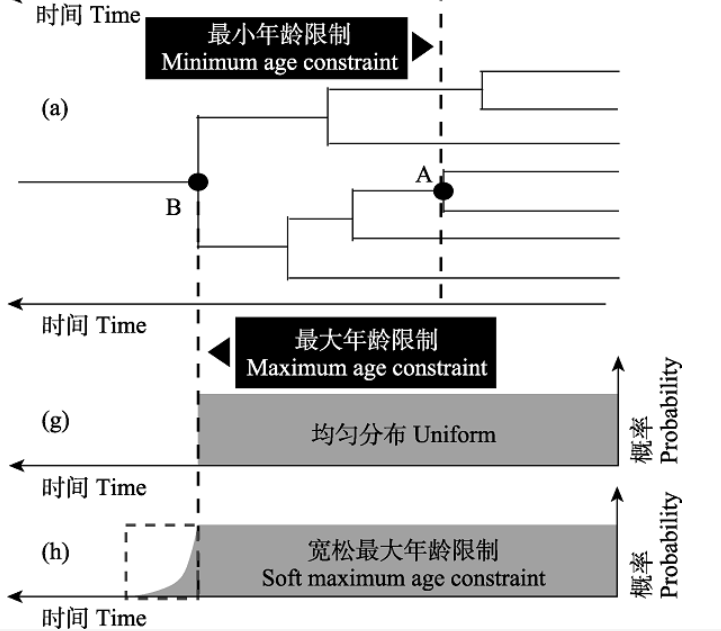 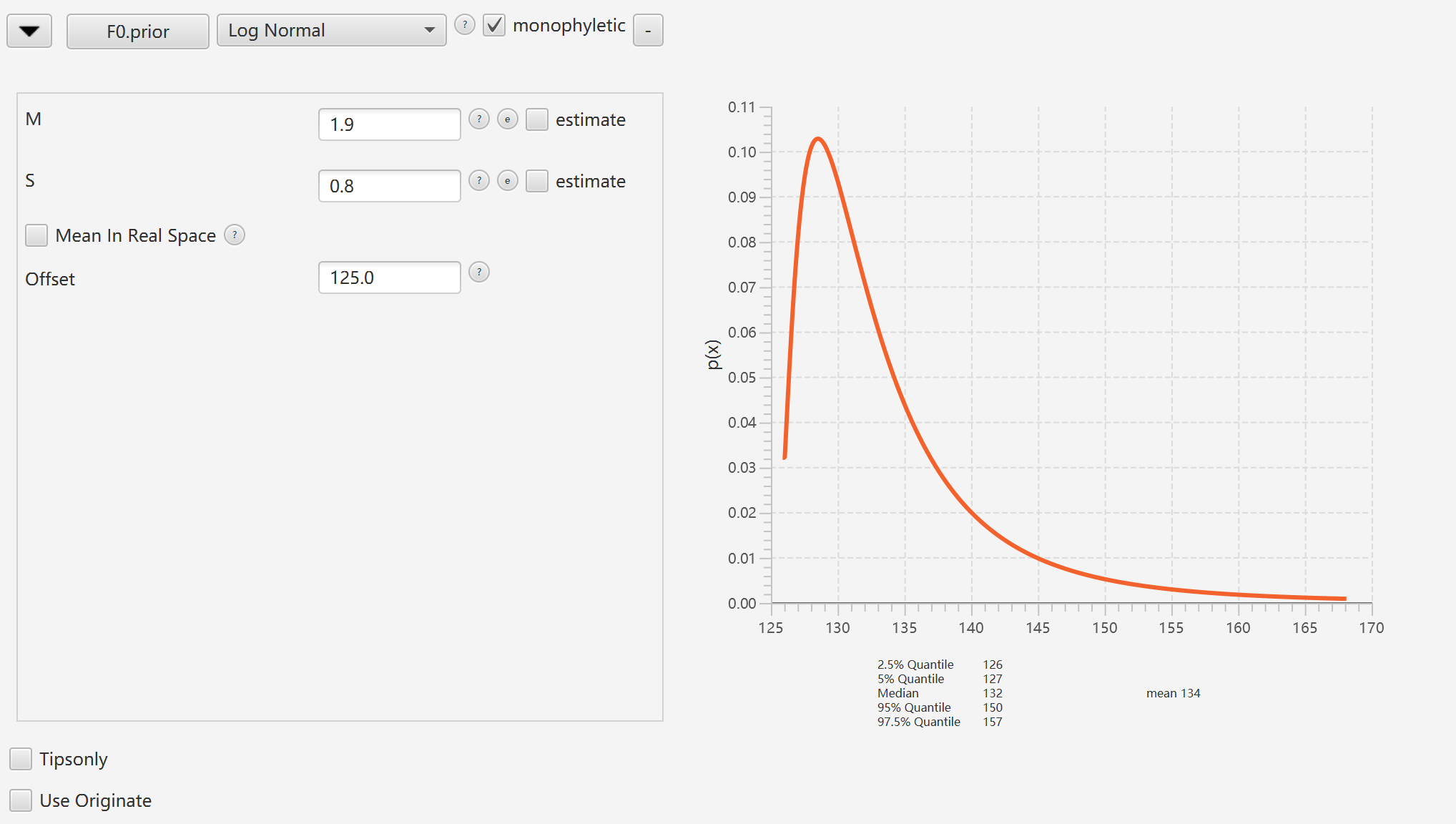 Hard min
Soft max
Step 6:
Set MCMC parameter
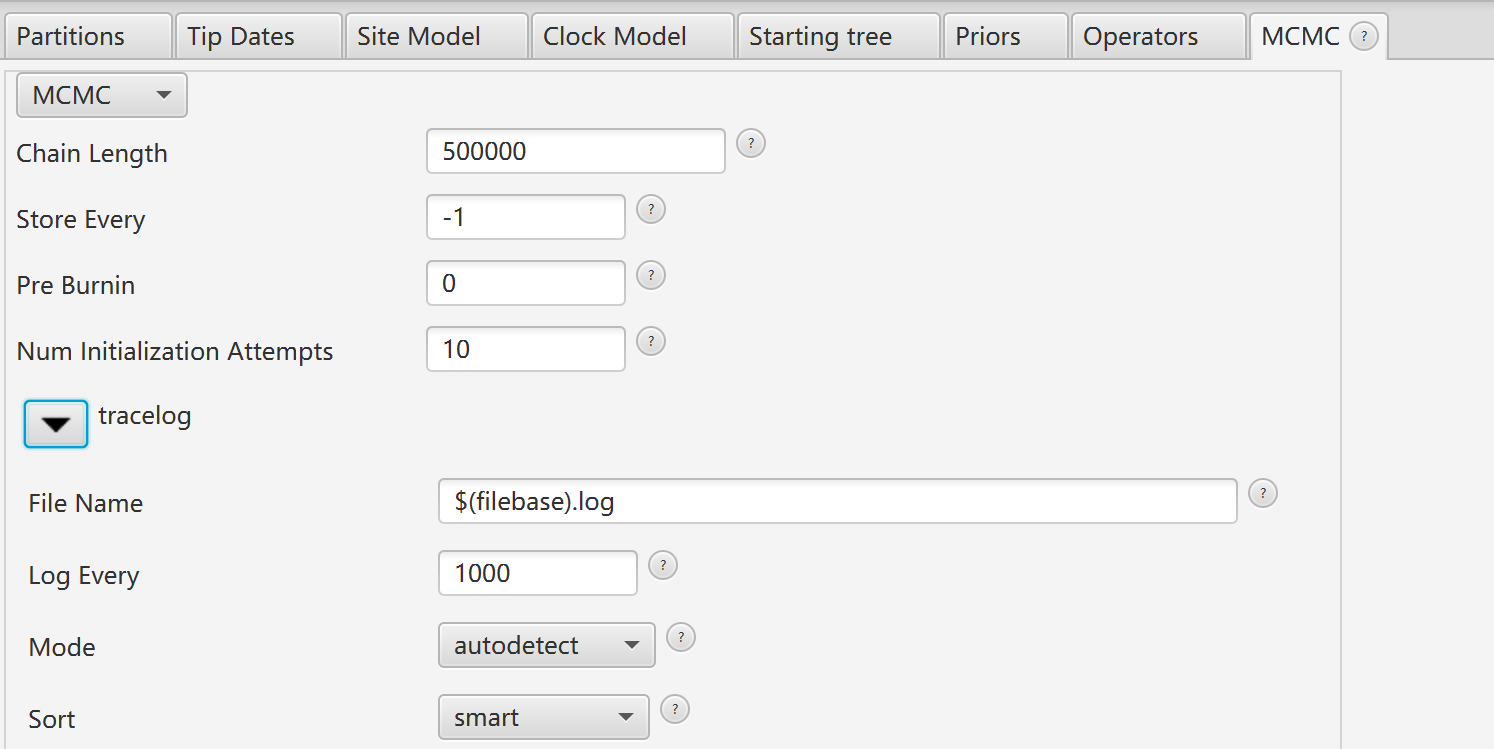 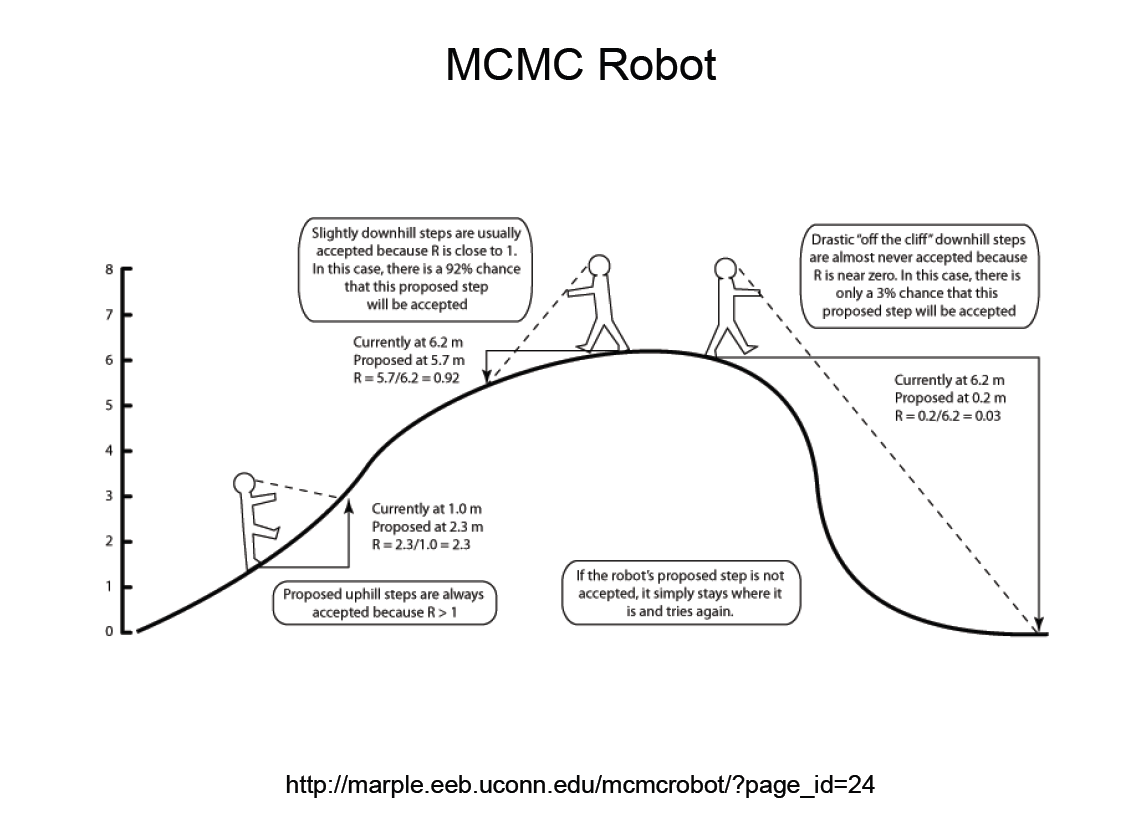 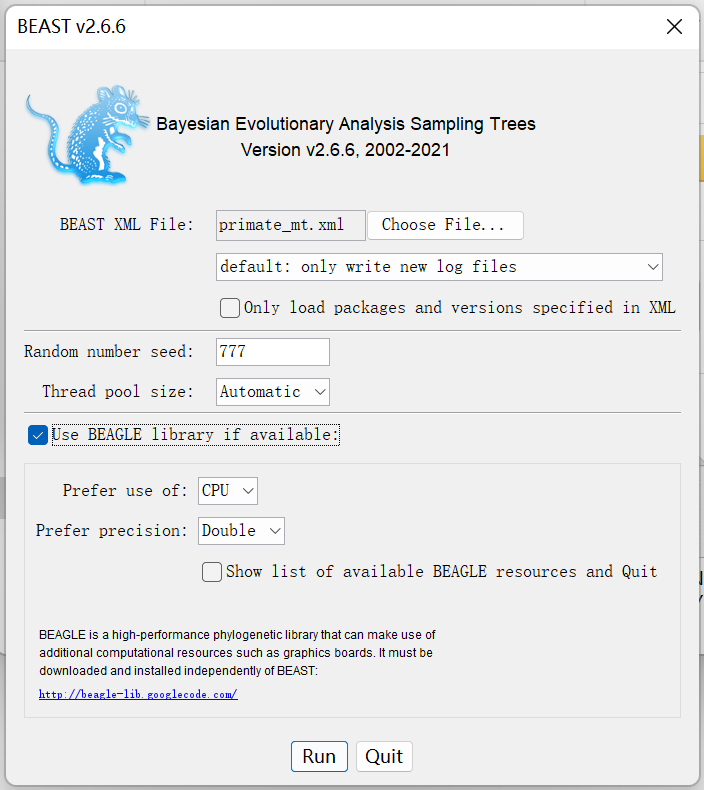 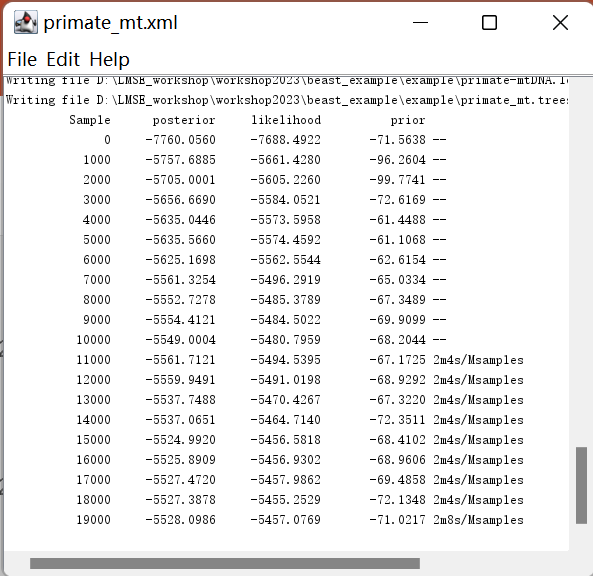 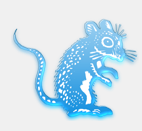 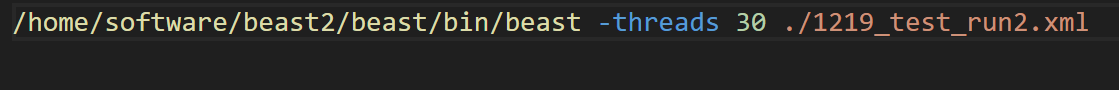 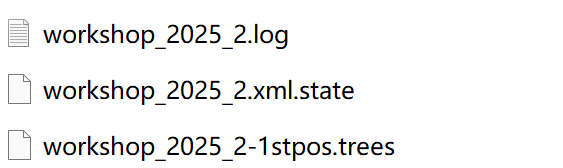 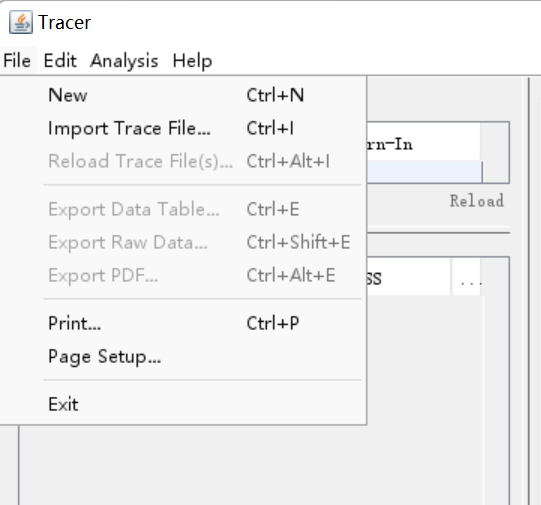 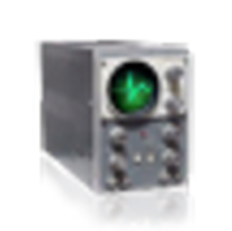 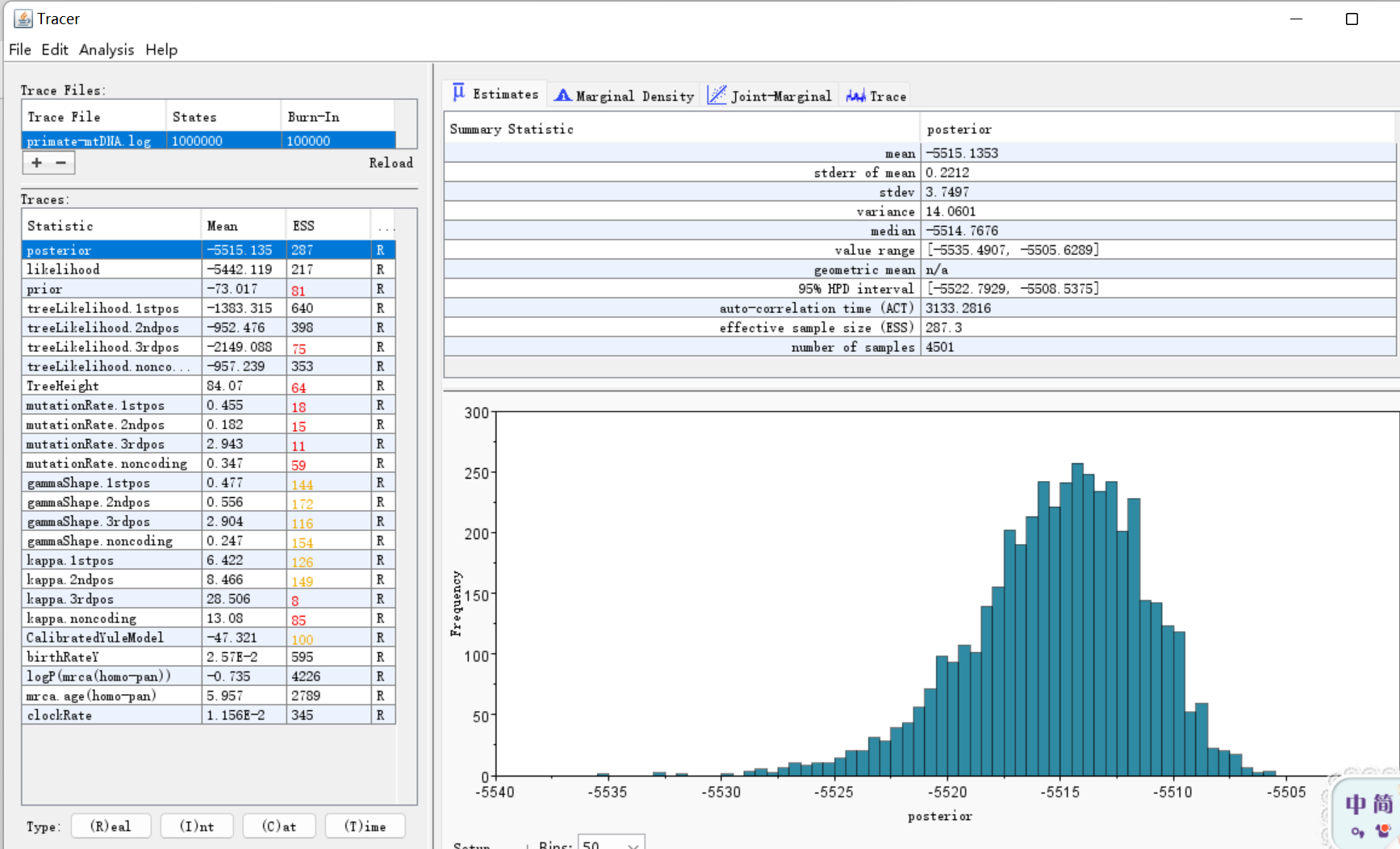 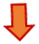 ESS> 200 (GOOD)
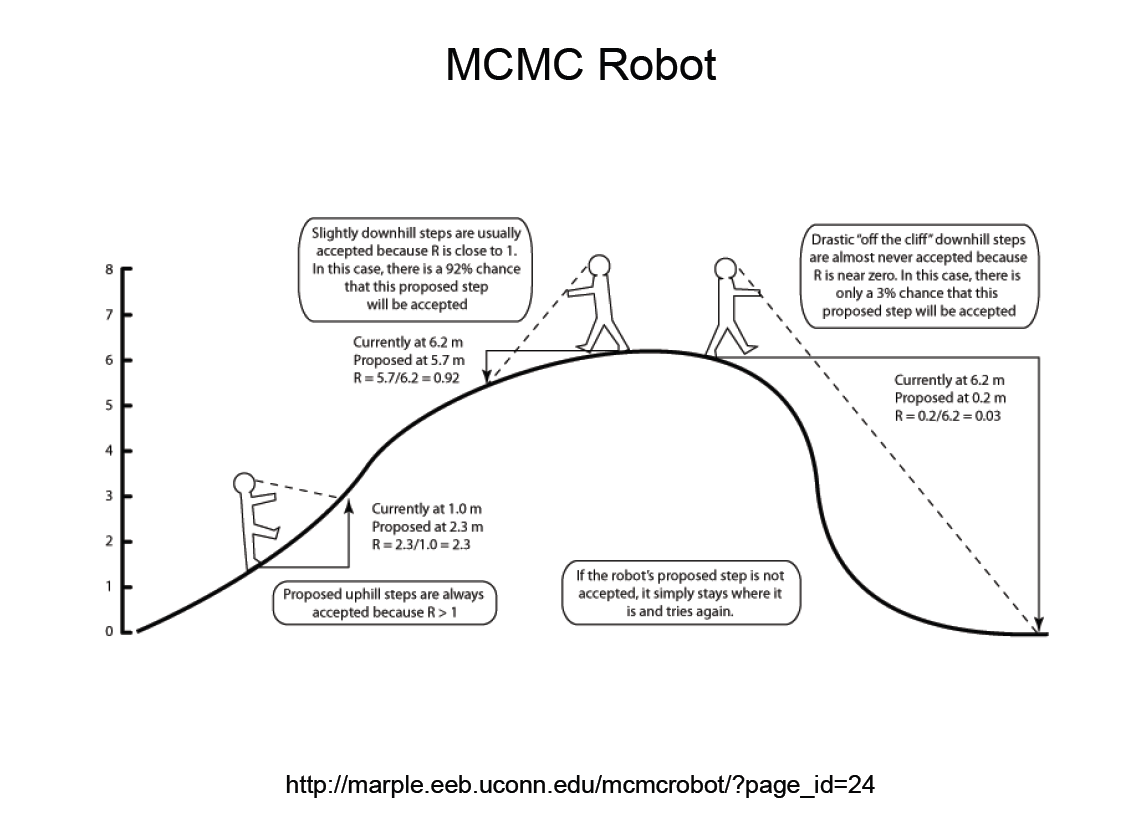 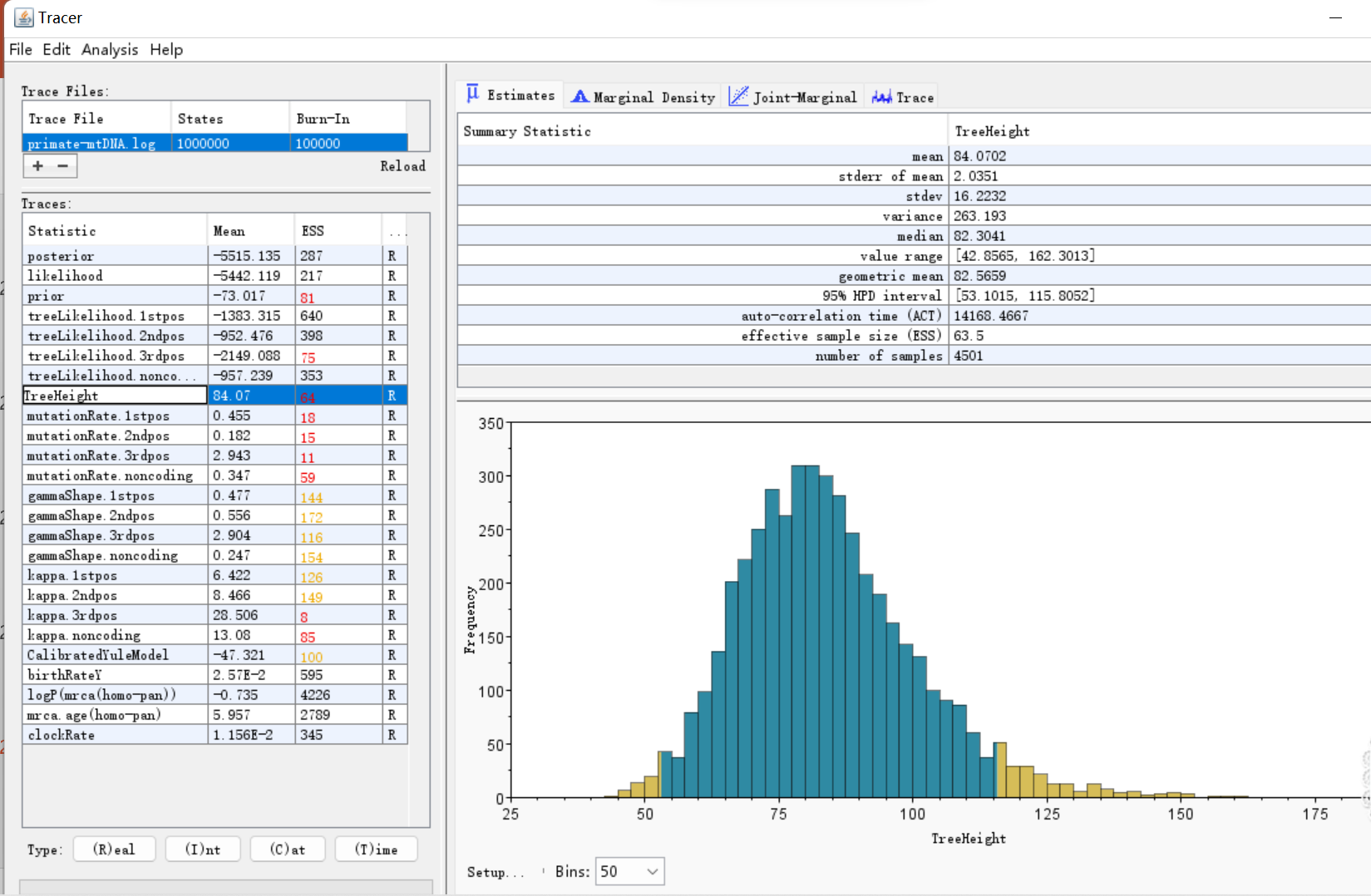 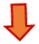 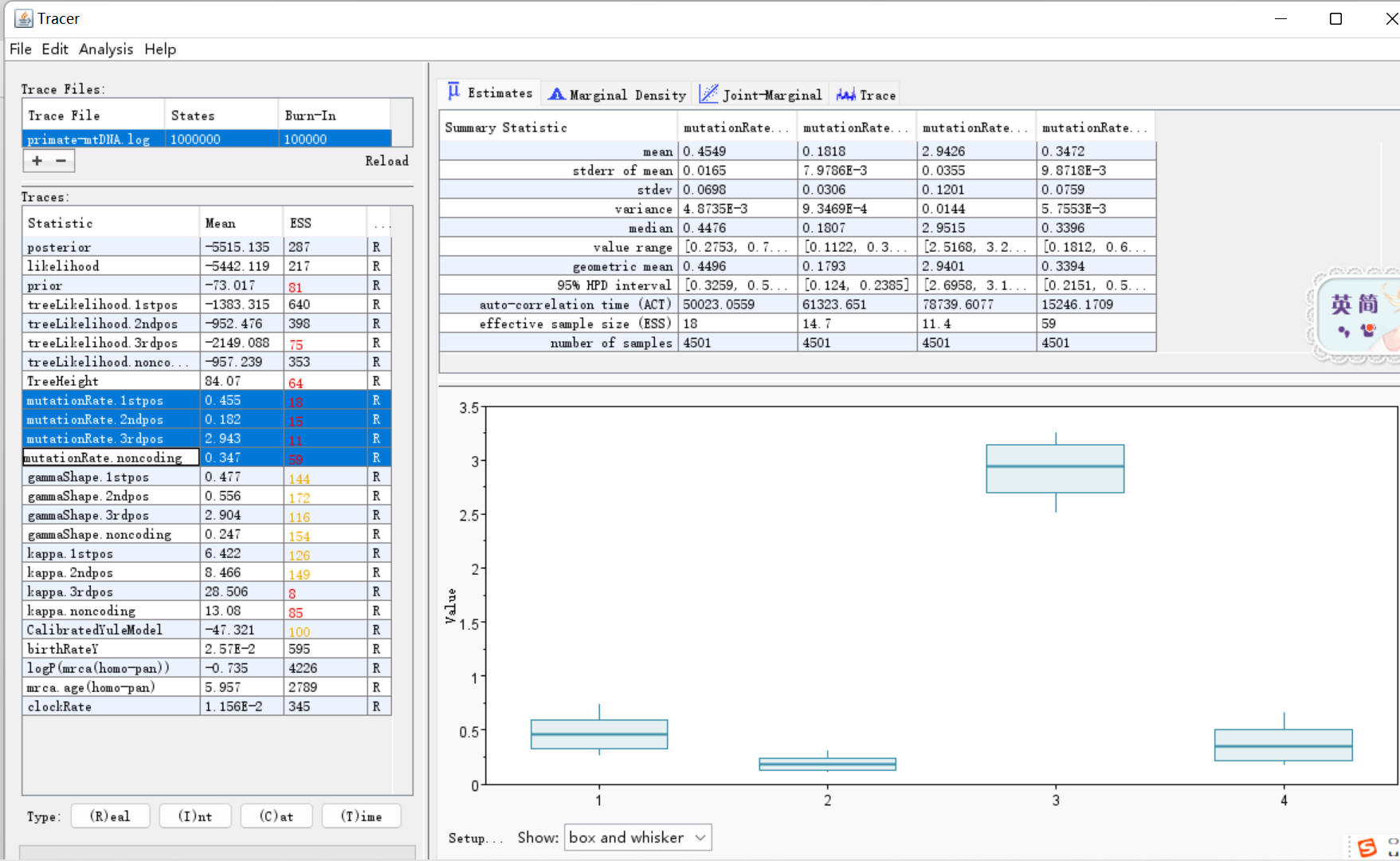 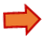 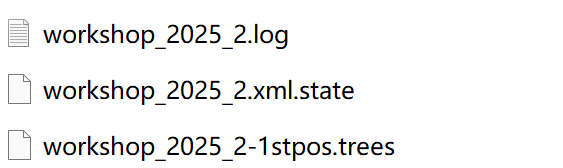 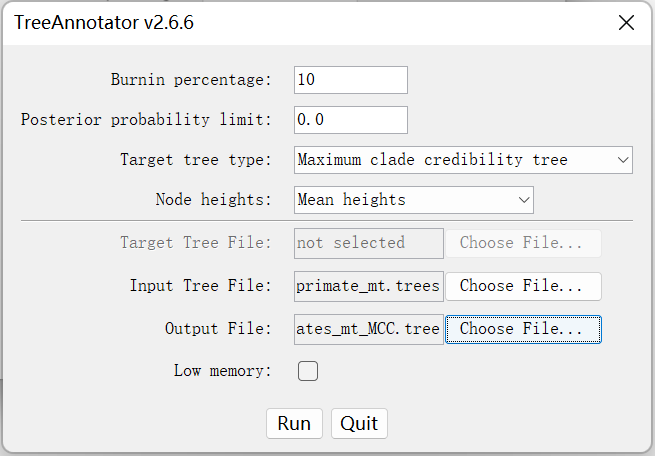 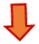 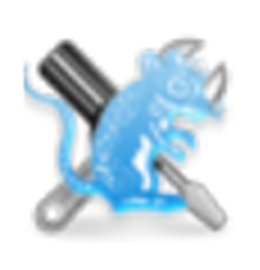 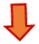 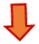 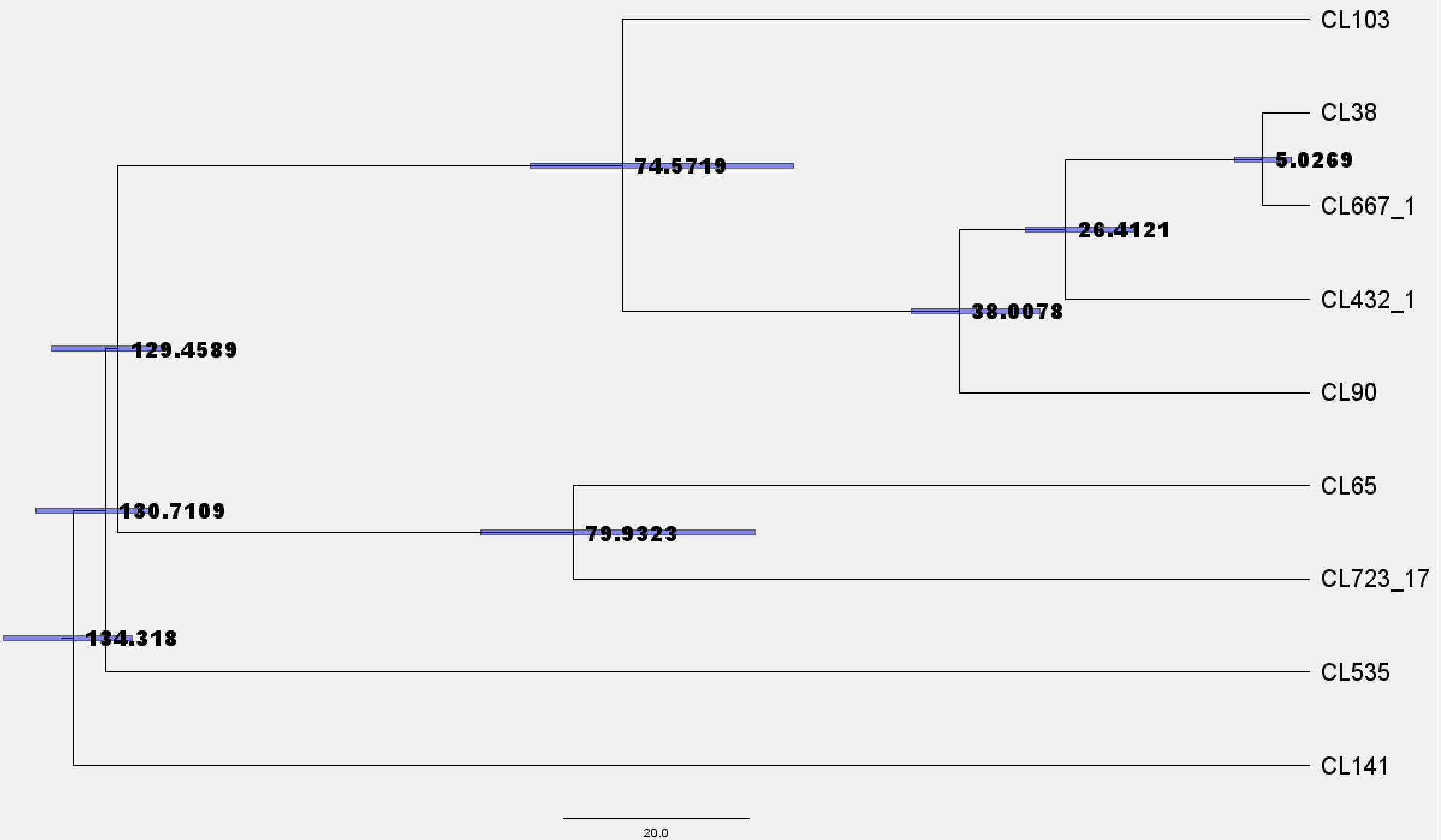 Step ? :
Combine multiple run results(.log & .trees)
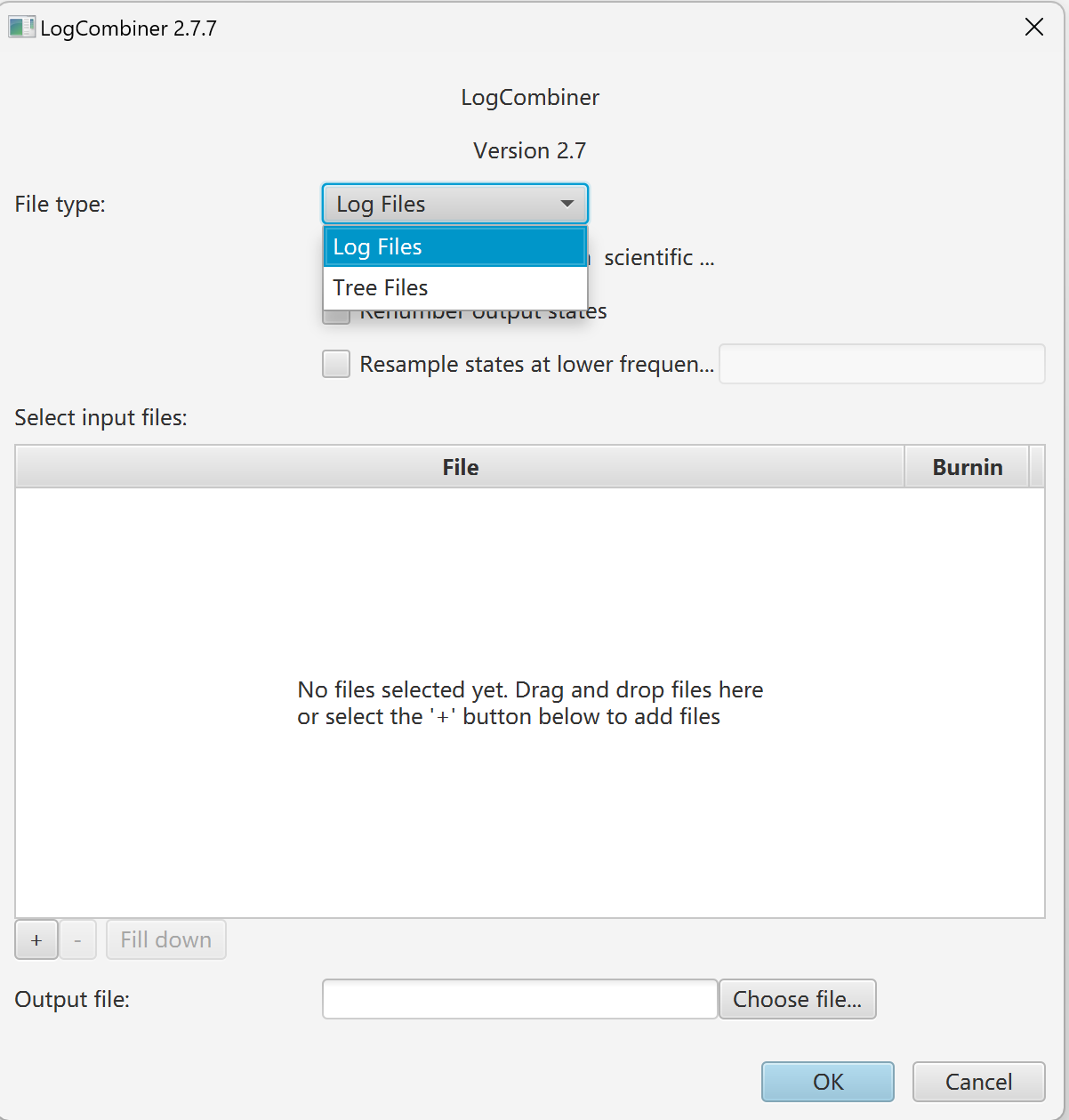 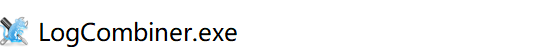 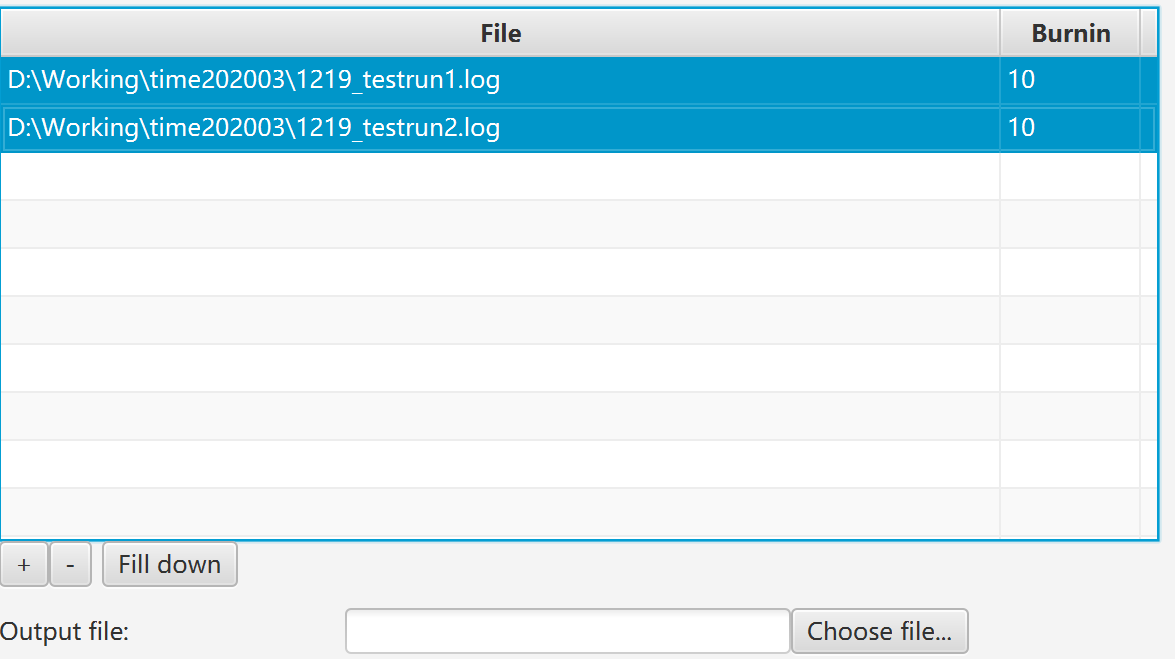 Thank You